BYF
CONSTRUCTION CLUB
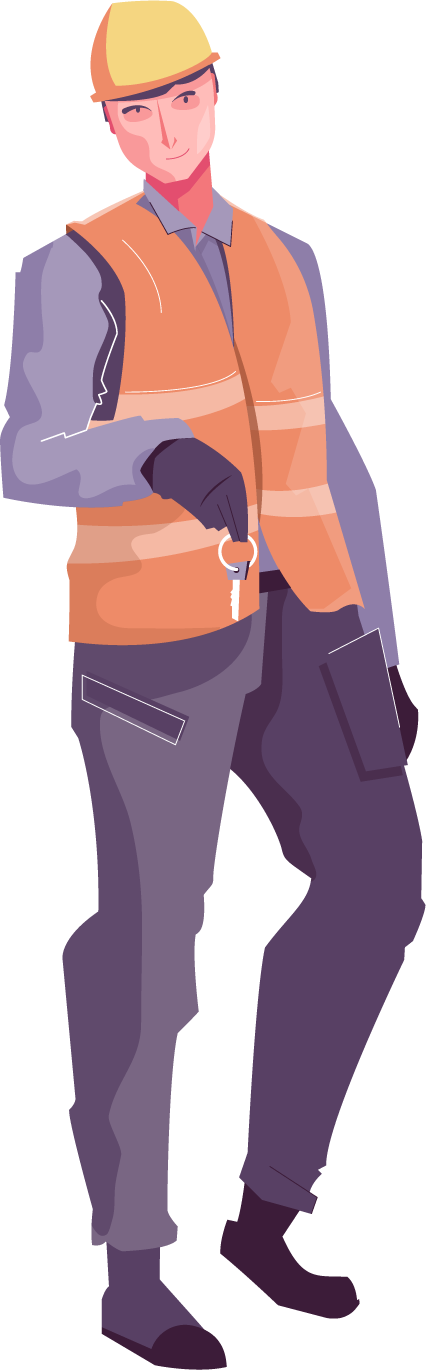 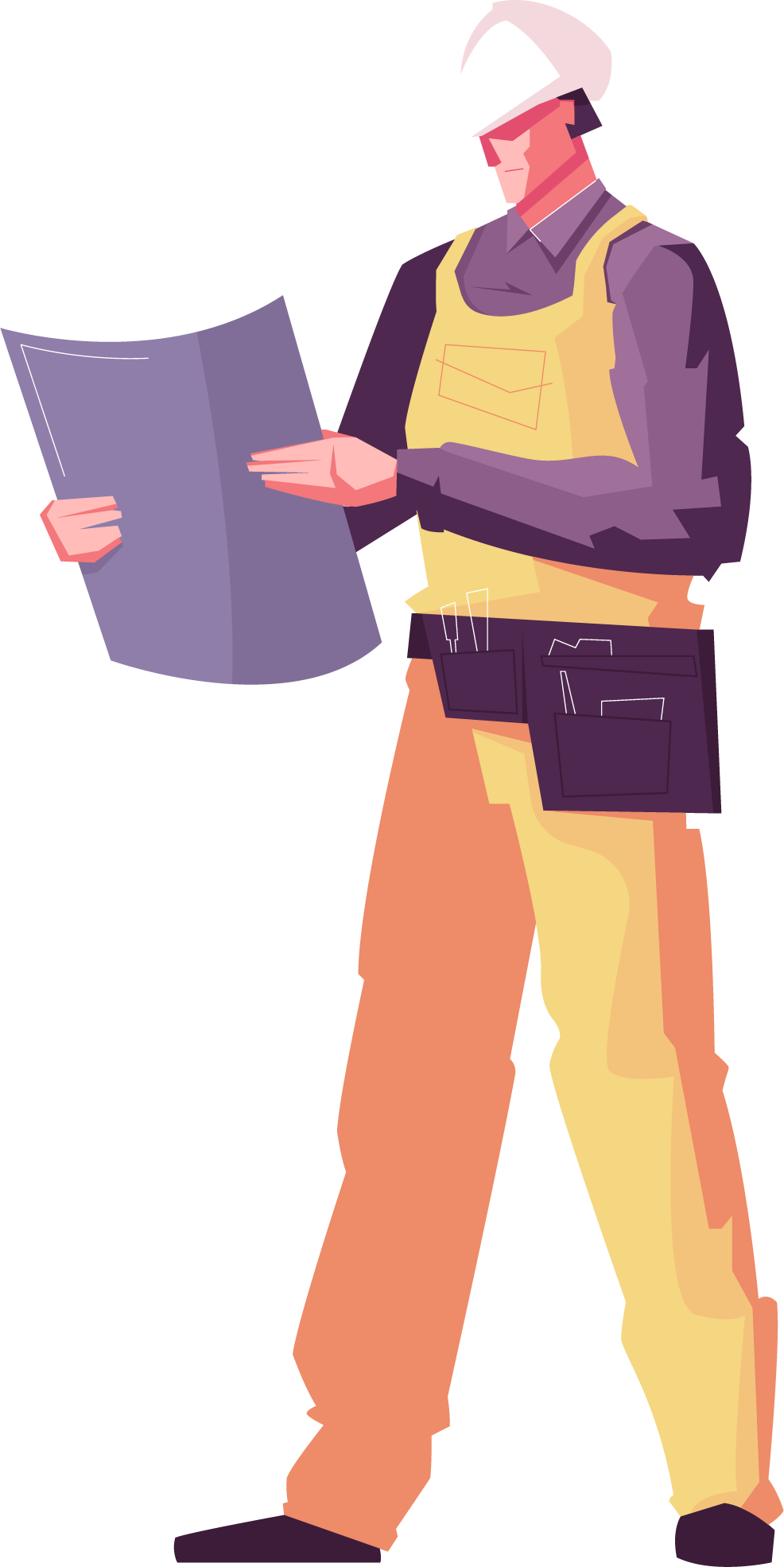 Session 2
Greeting
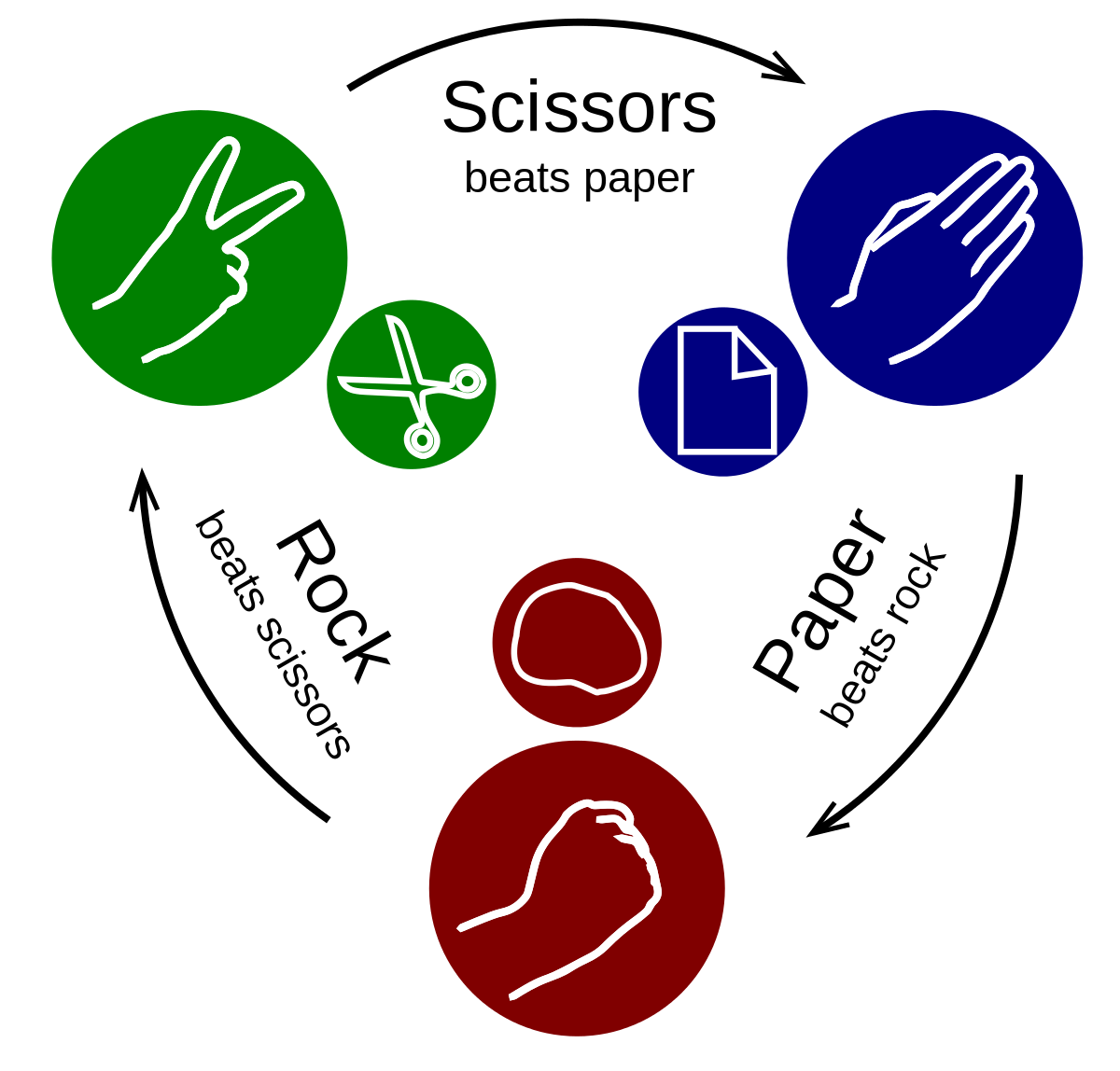 Hammer, Blueprint, Architect

Hammer=Rock
Blueprint=Paper
Architect=Scissors
Today’s project:Birdhouse
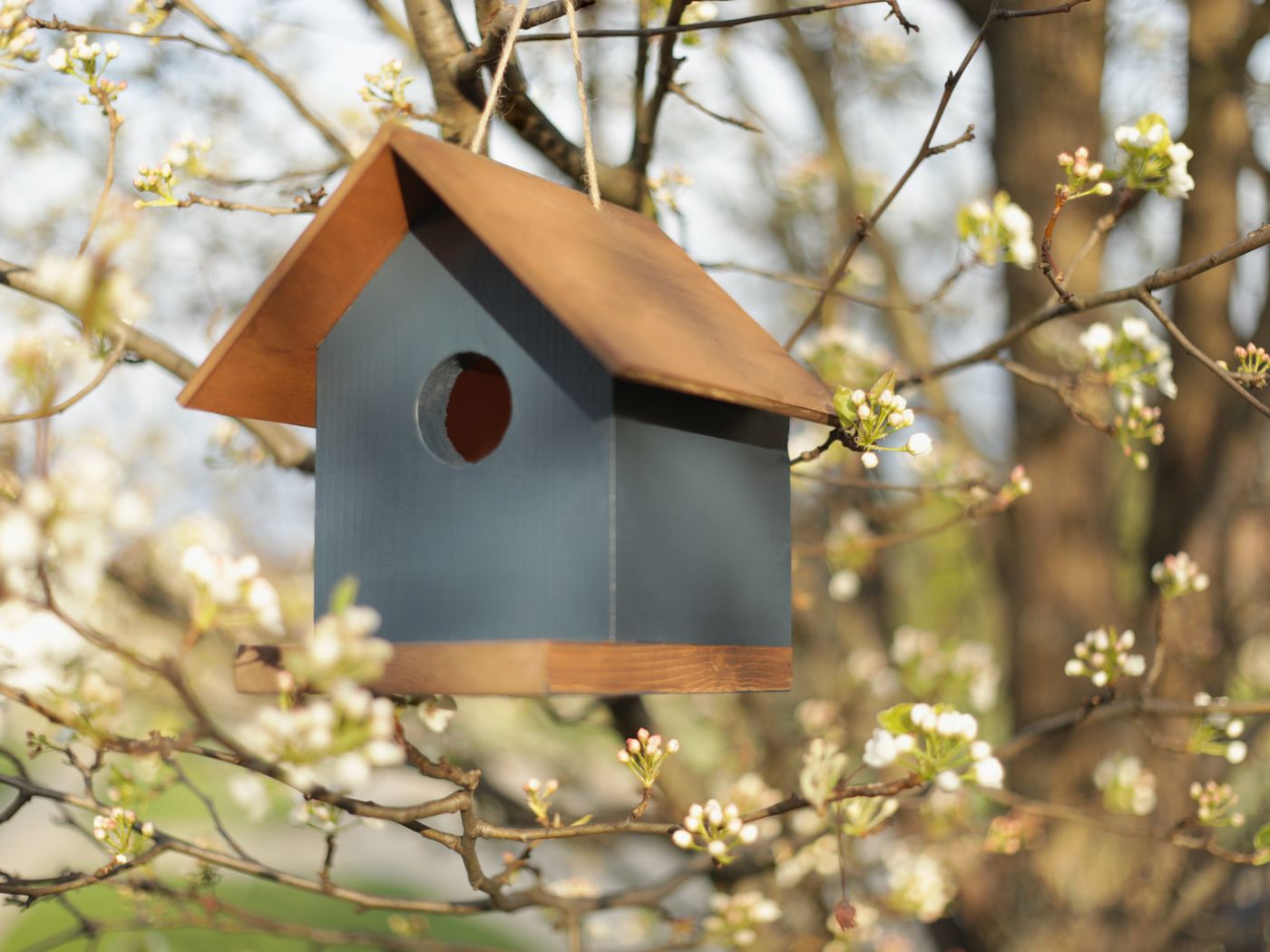 You will use a hammer and screwdriver to put together a birdhouse. Then, you will sand and paint it!
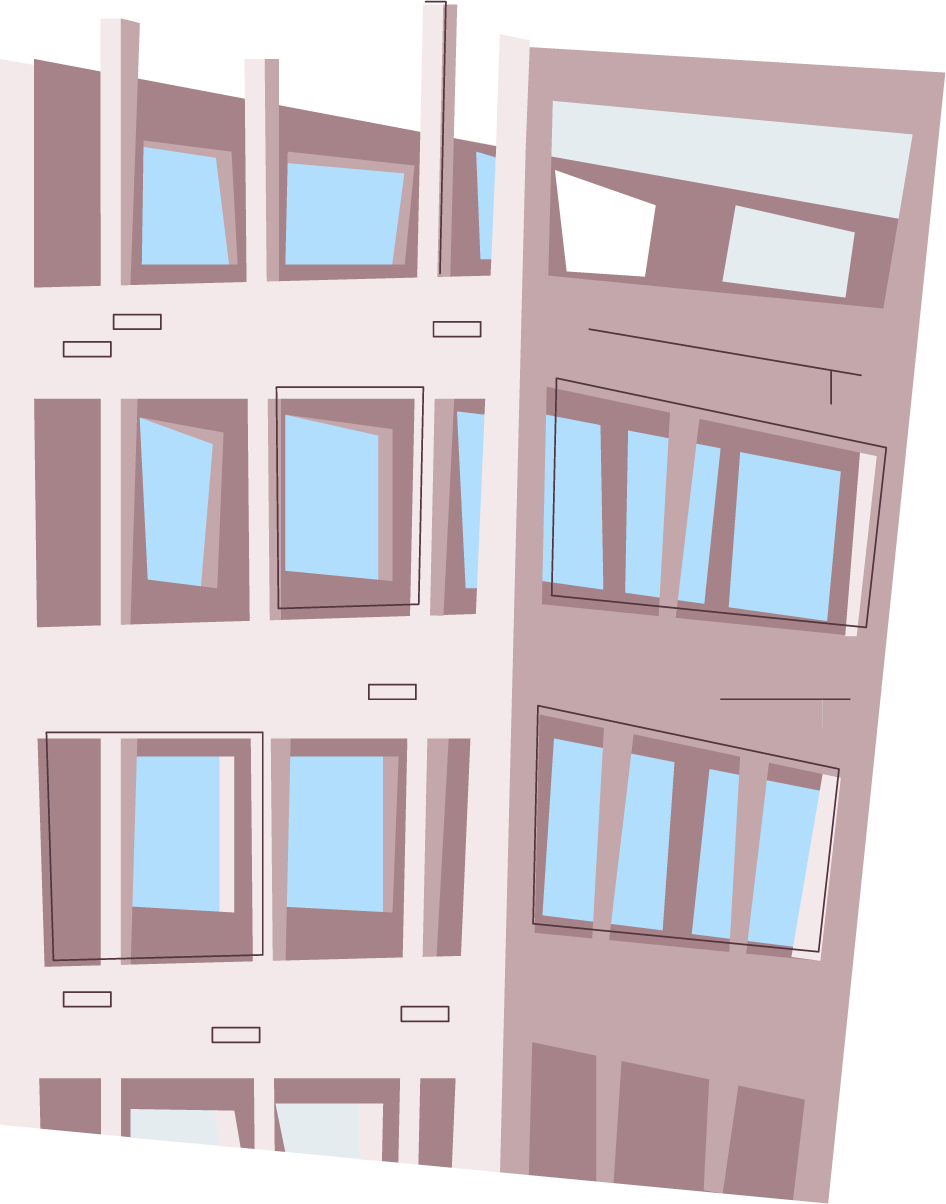 Objectives
Following directions
Teamwork
01
02
Ability to hear and execute directions accurately
Working together to accomplish a goal
Using basic tools
Sanding
03
04
Working with a hammer and screwdriver
Using sandaper with the grain of the wood to make a smooth finish
Tools: Hammer
Claw Hammer
Generally associated with carpentry and similar crafts
Used to drive a nail, wedge, or dowel
Claw is used to pull nails out of wood
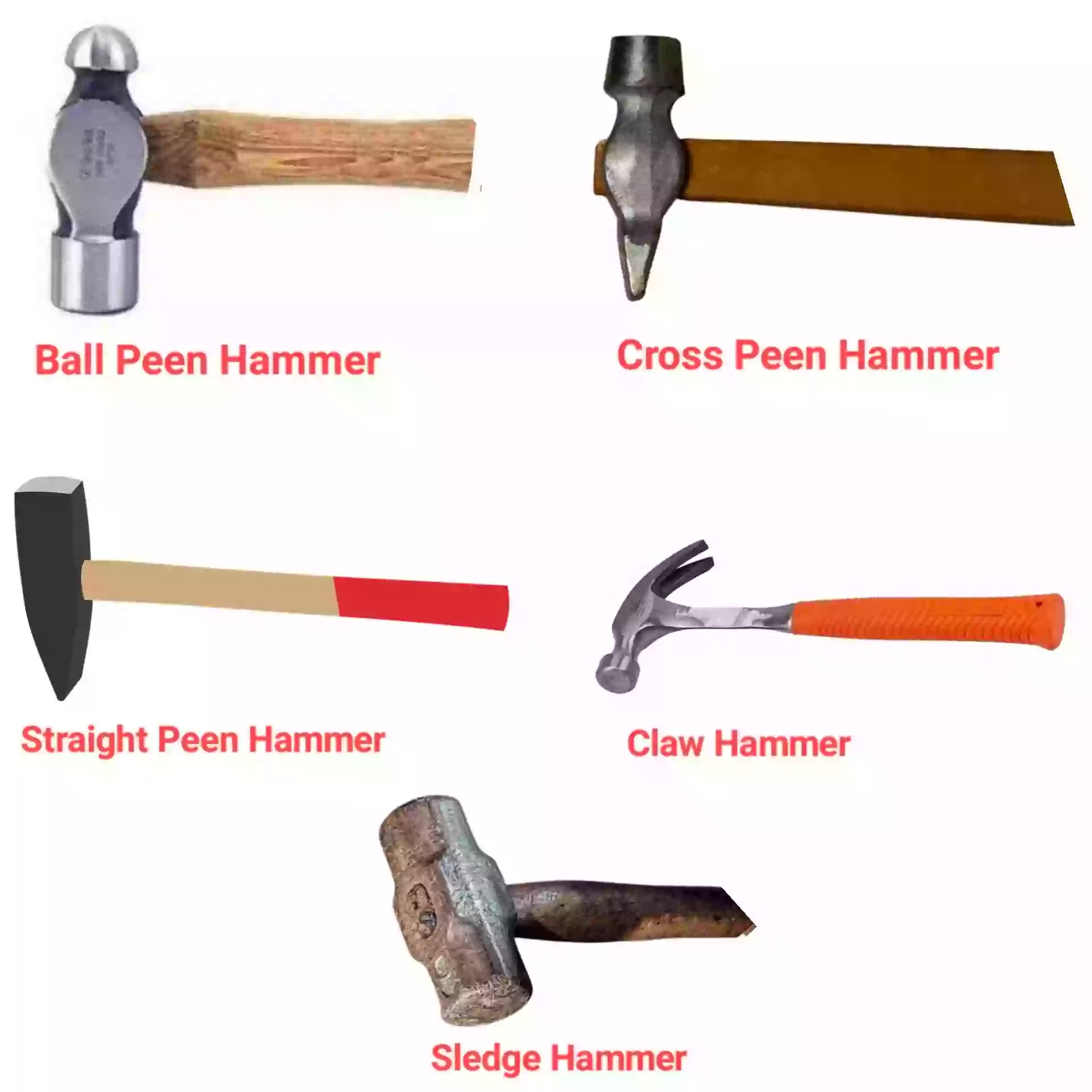 https://www.youtube.com/watch?v=g6dvj4MKjDc
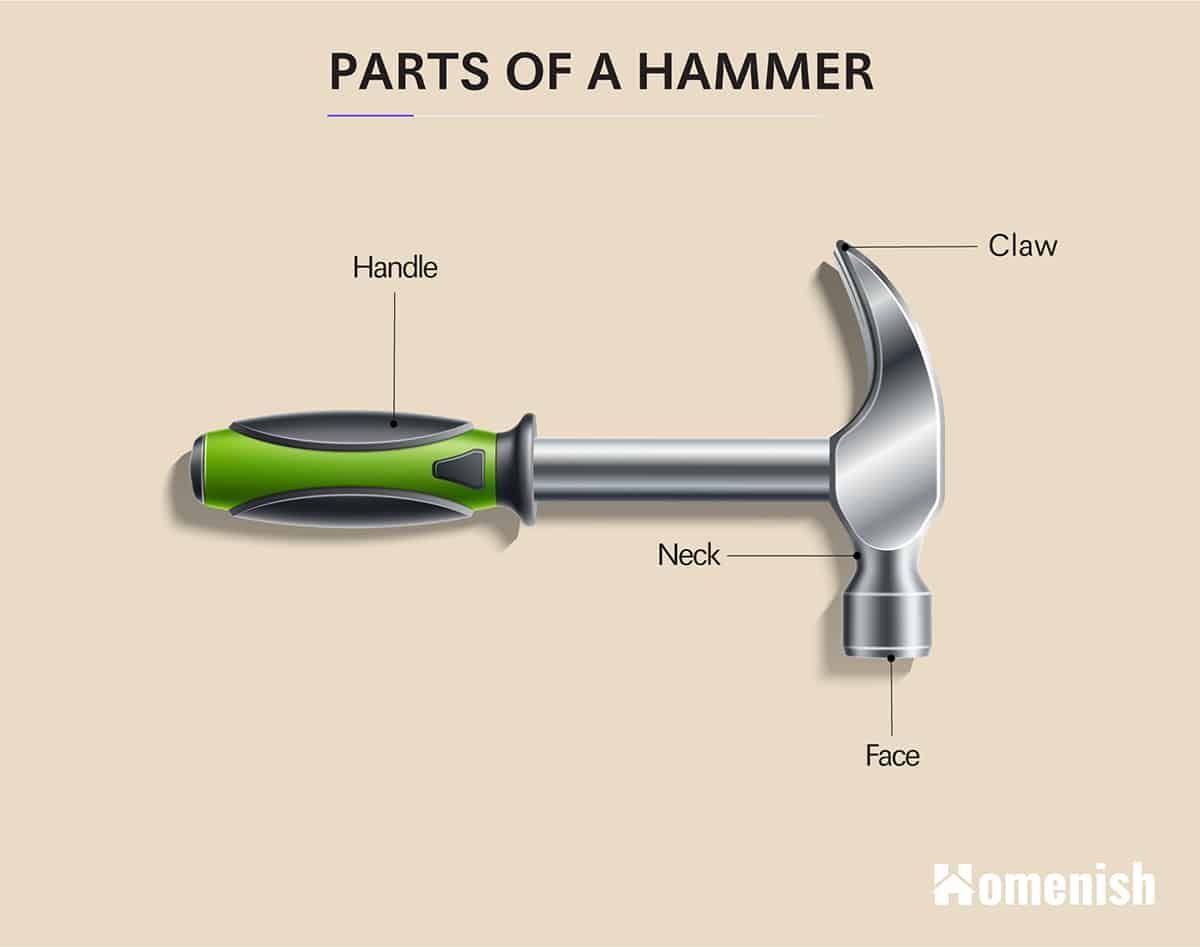 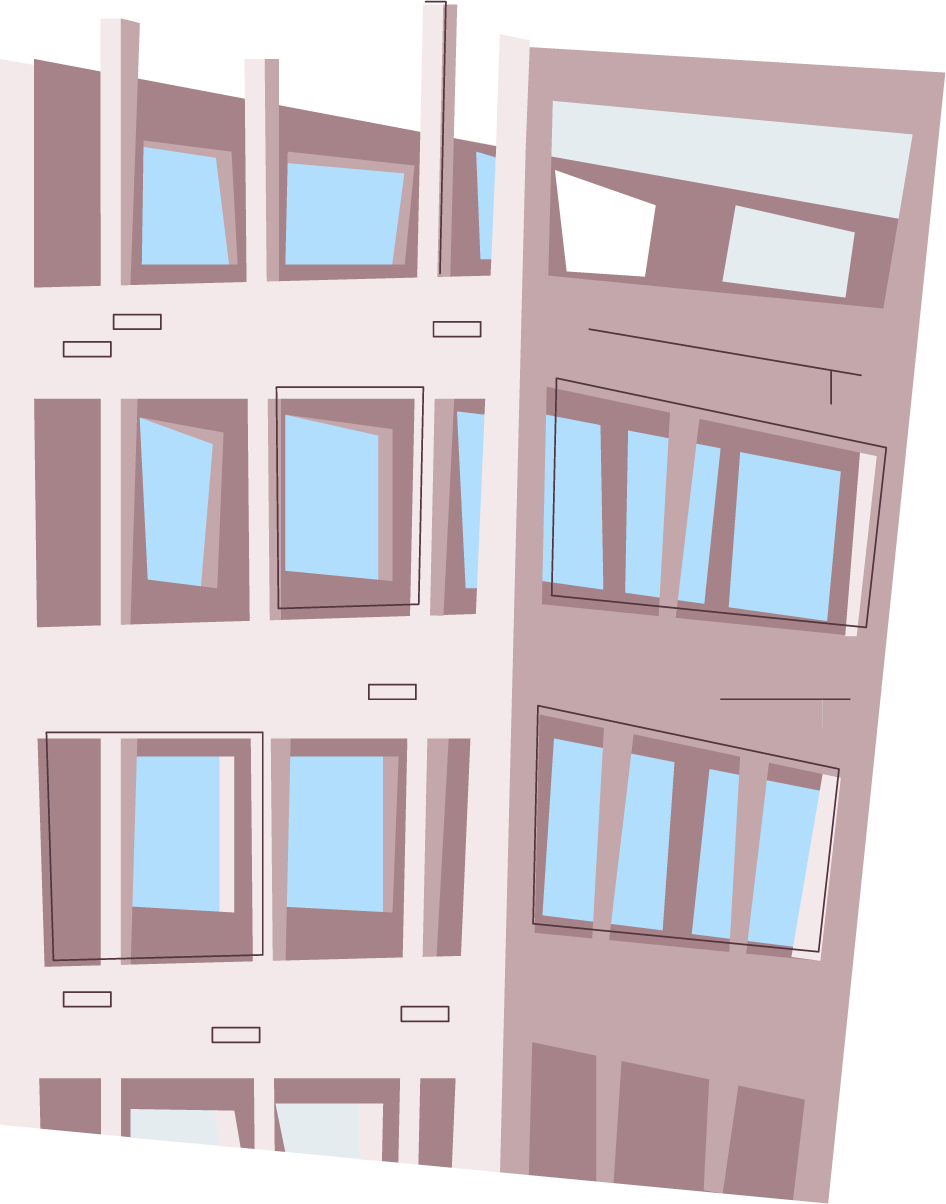 Properly driven nails
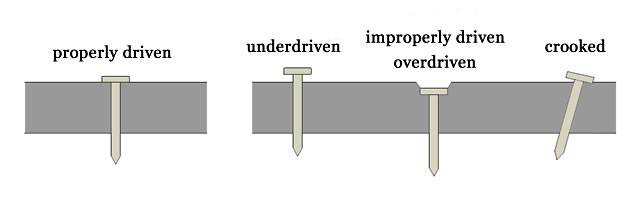 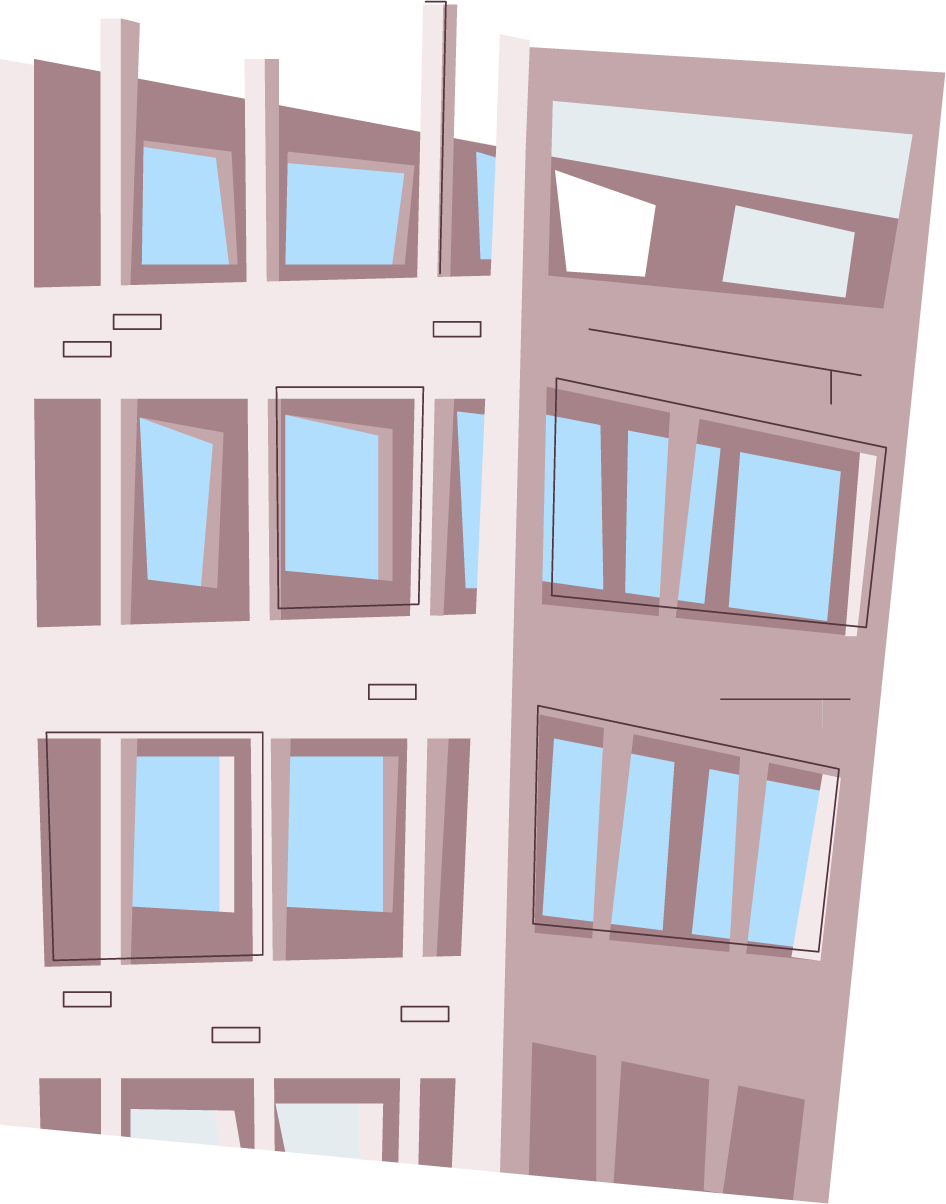 Tools: Screwdriver
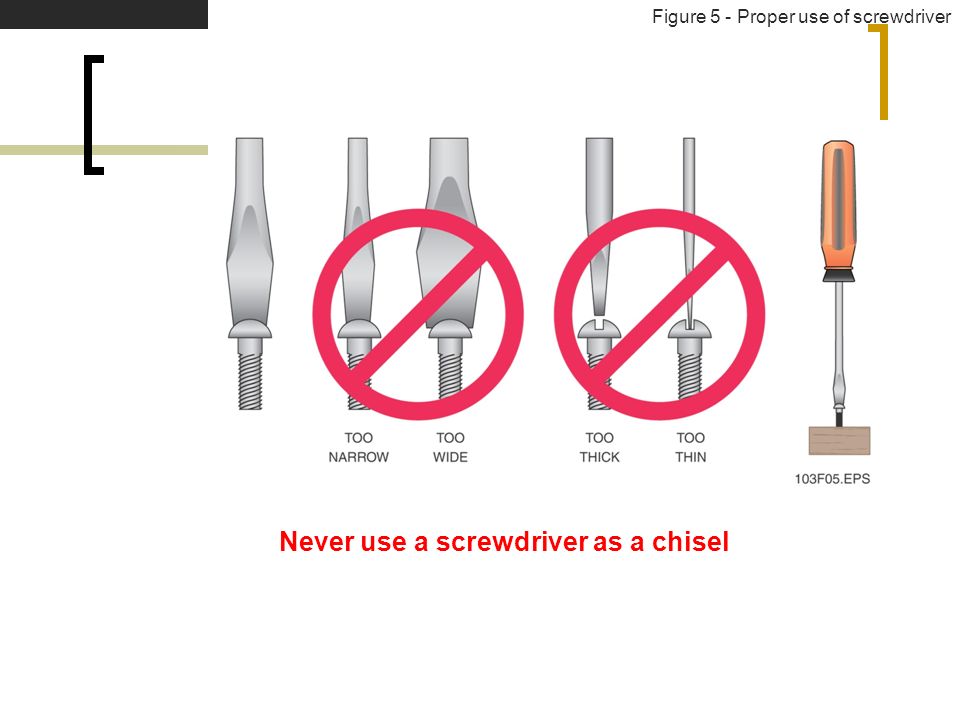 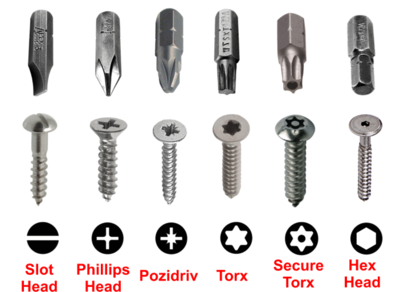 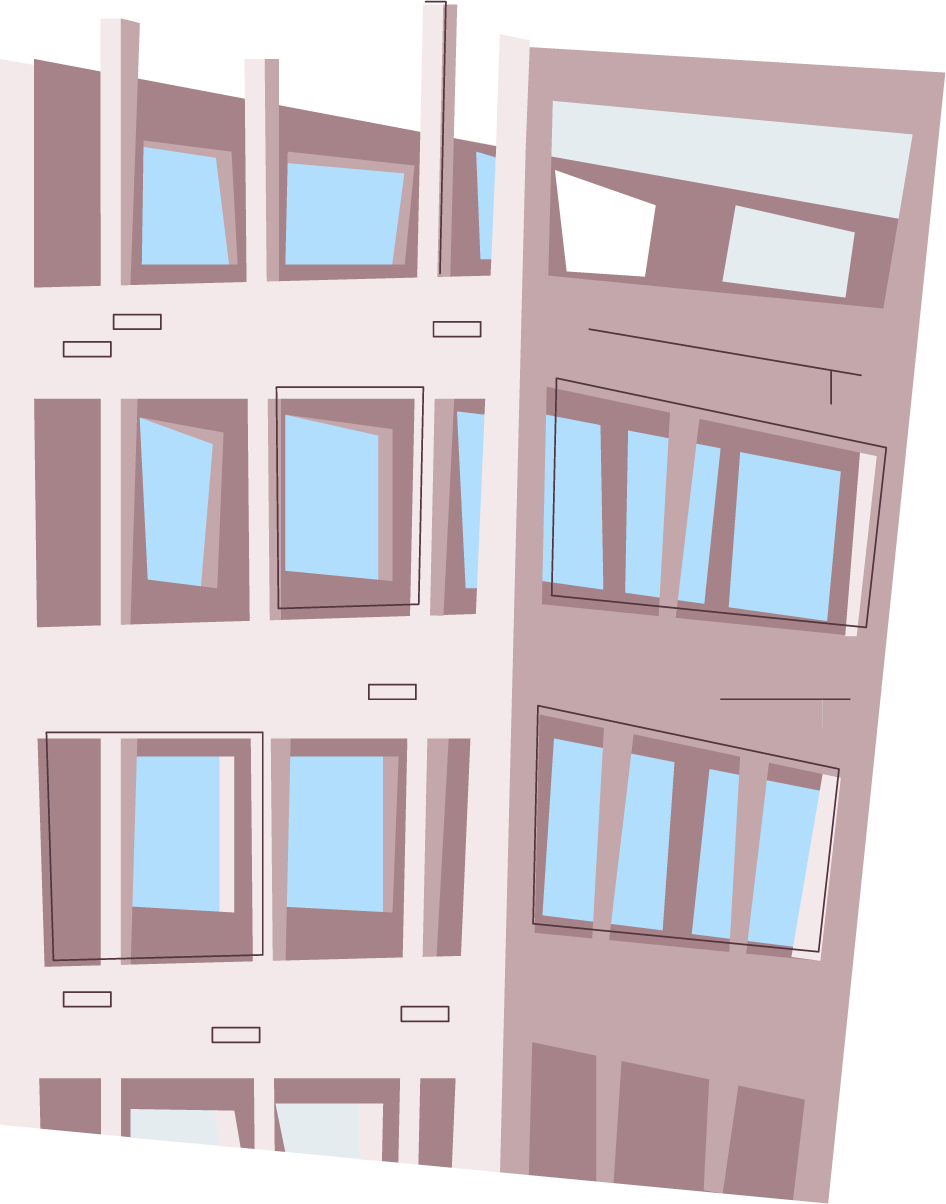 Types of fasteners
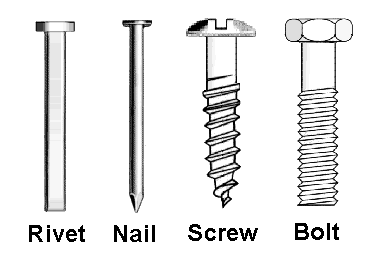 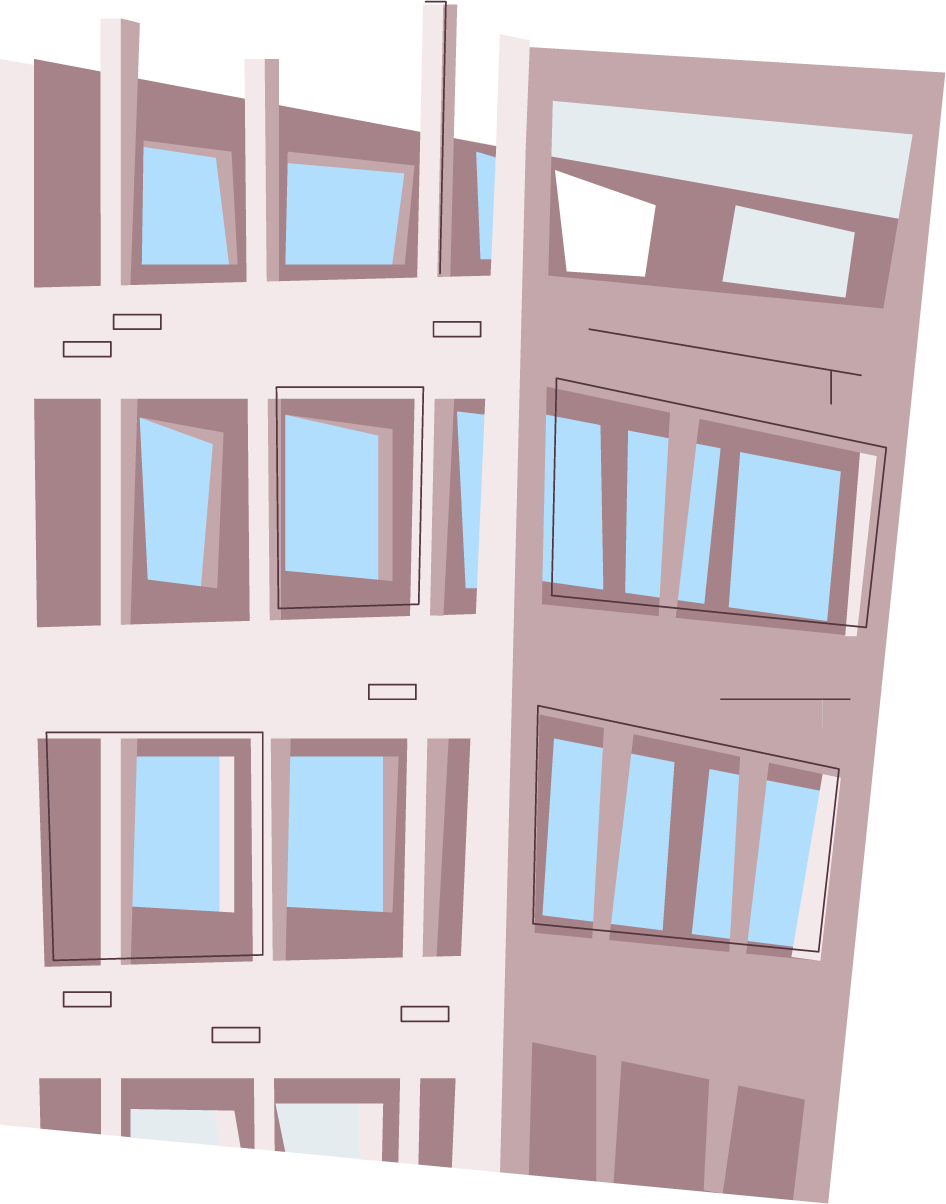 Materials Needed
1 hammer per group
Screwdrivers to share
Birdhouse kit per group
Safety glasses
Sandpaper
Access to technology
But first, SAFETY
Safety glasses on when “on-site”
Be responsible for your own part
Watch your fingers!
Clean up after yourself
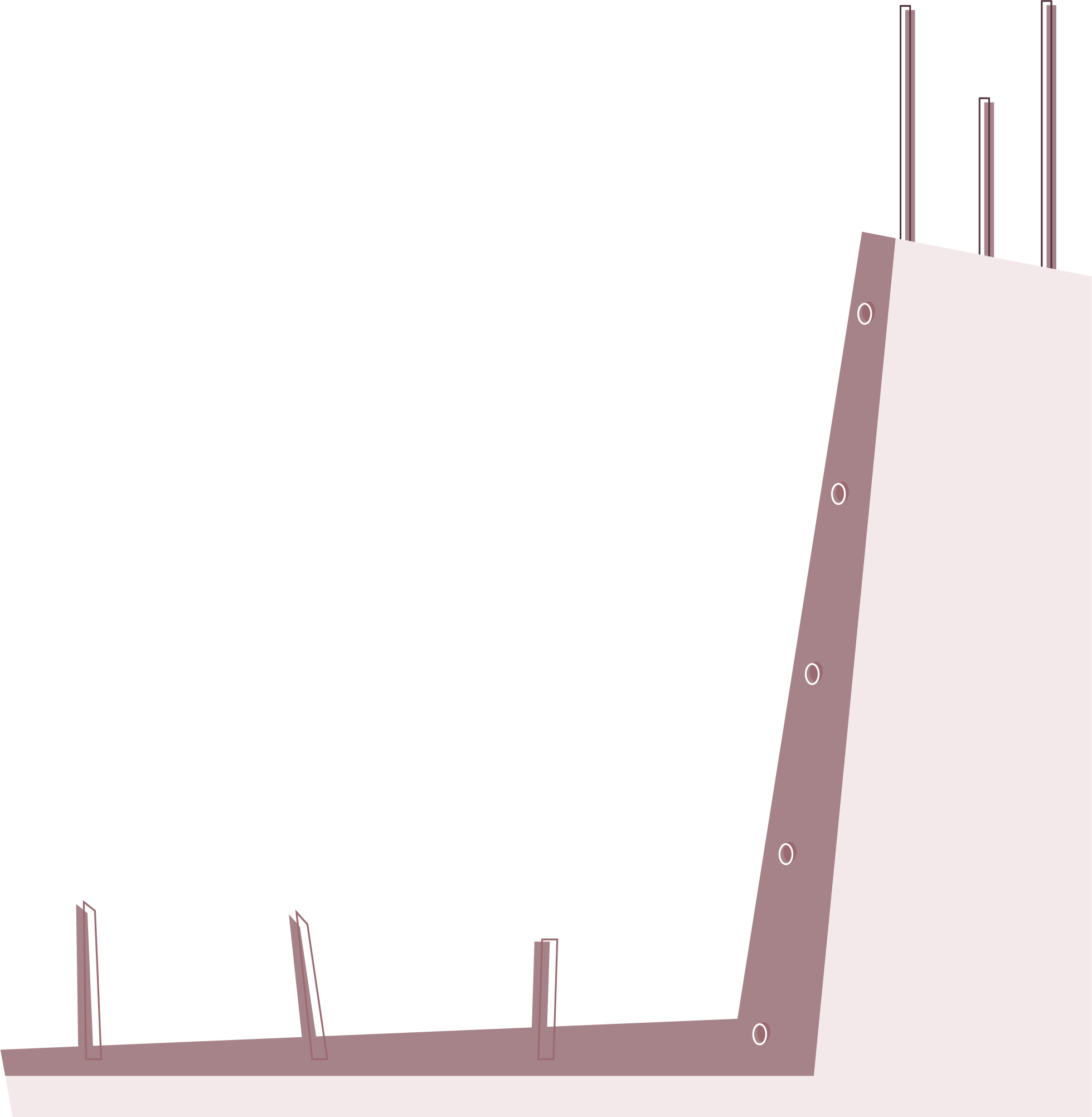 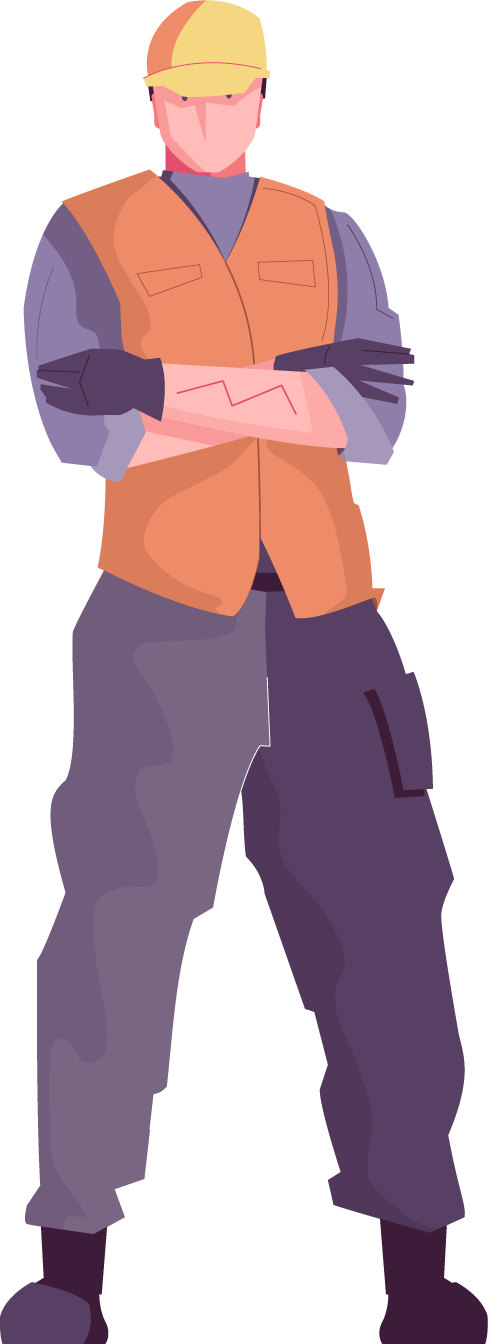 Process
First
Then
Check your materials!
Front
Back
Bottom
2 sides
Long top
Short top
16 Nails
2 screws
Peg
Pre-planning: Work with your team to hold the pieces together with your hands to make sure you know where each piece goes!
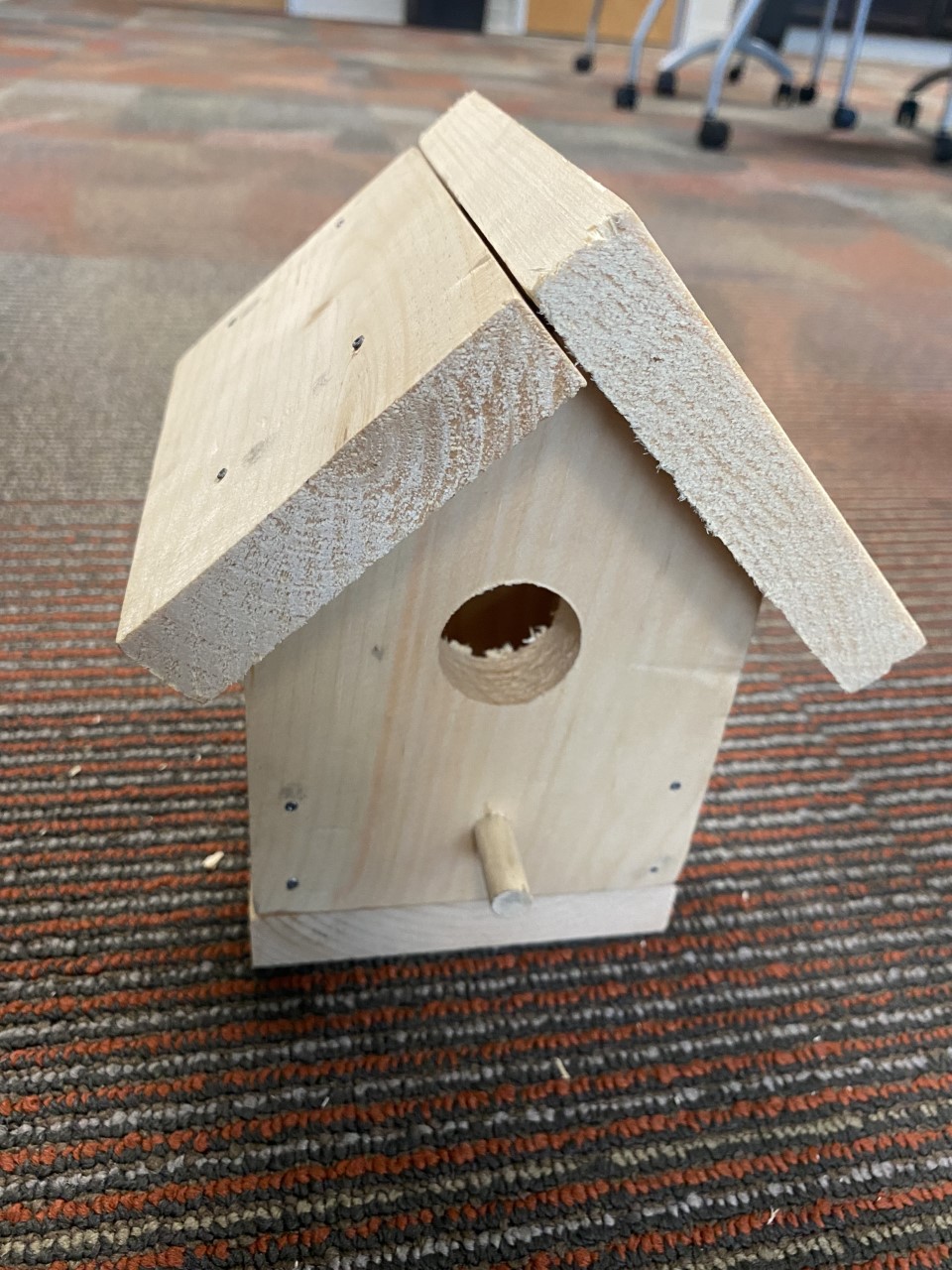 Process
Then
Next
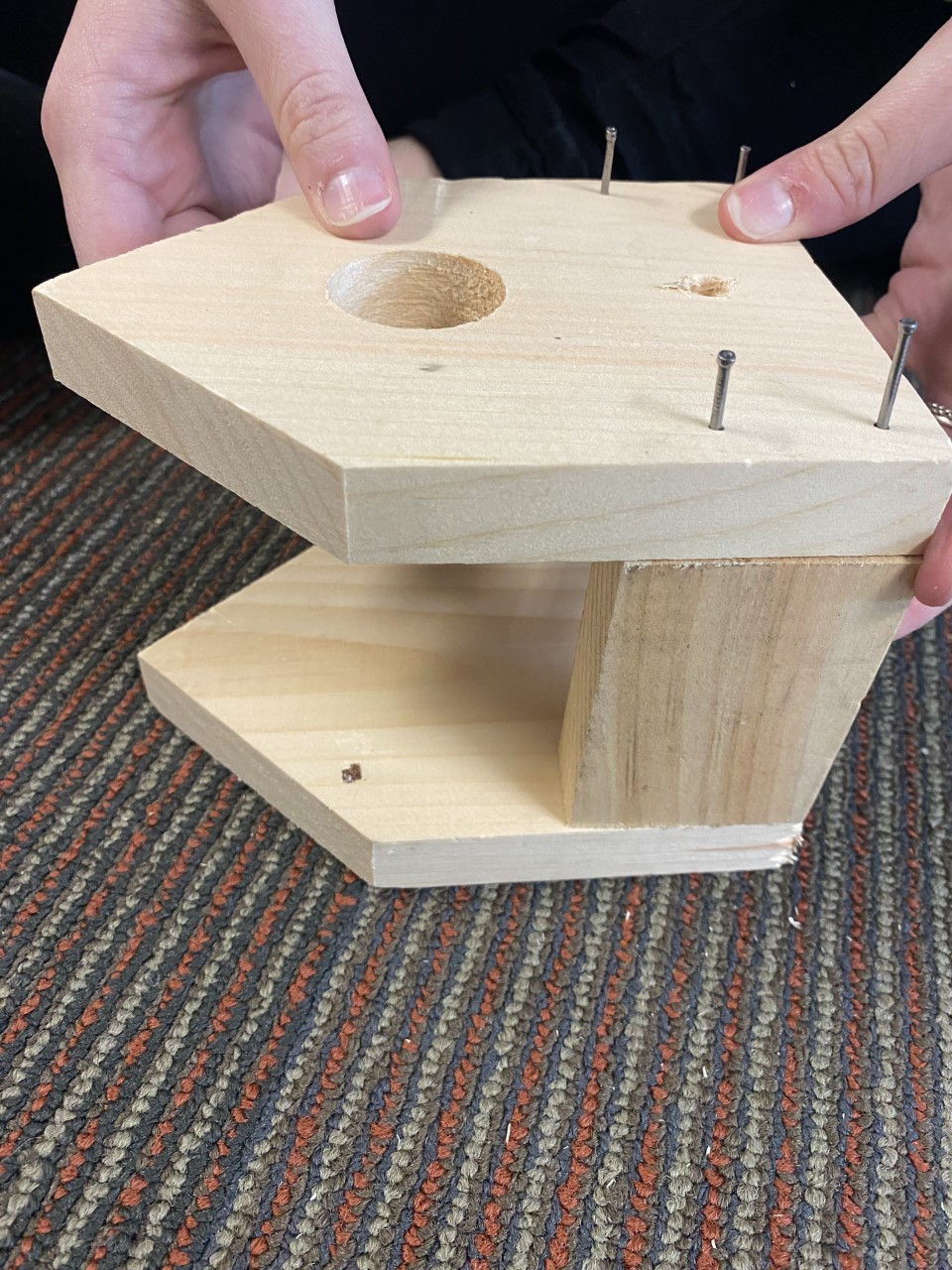 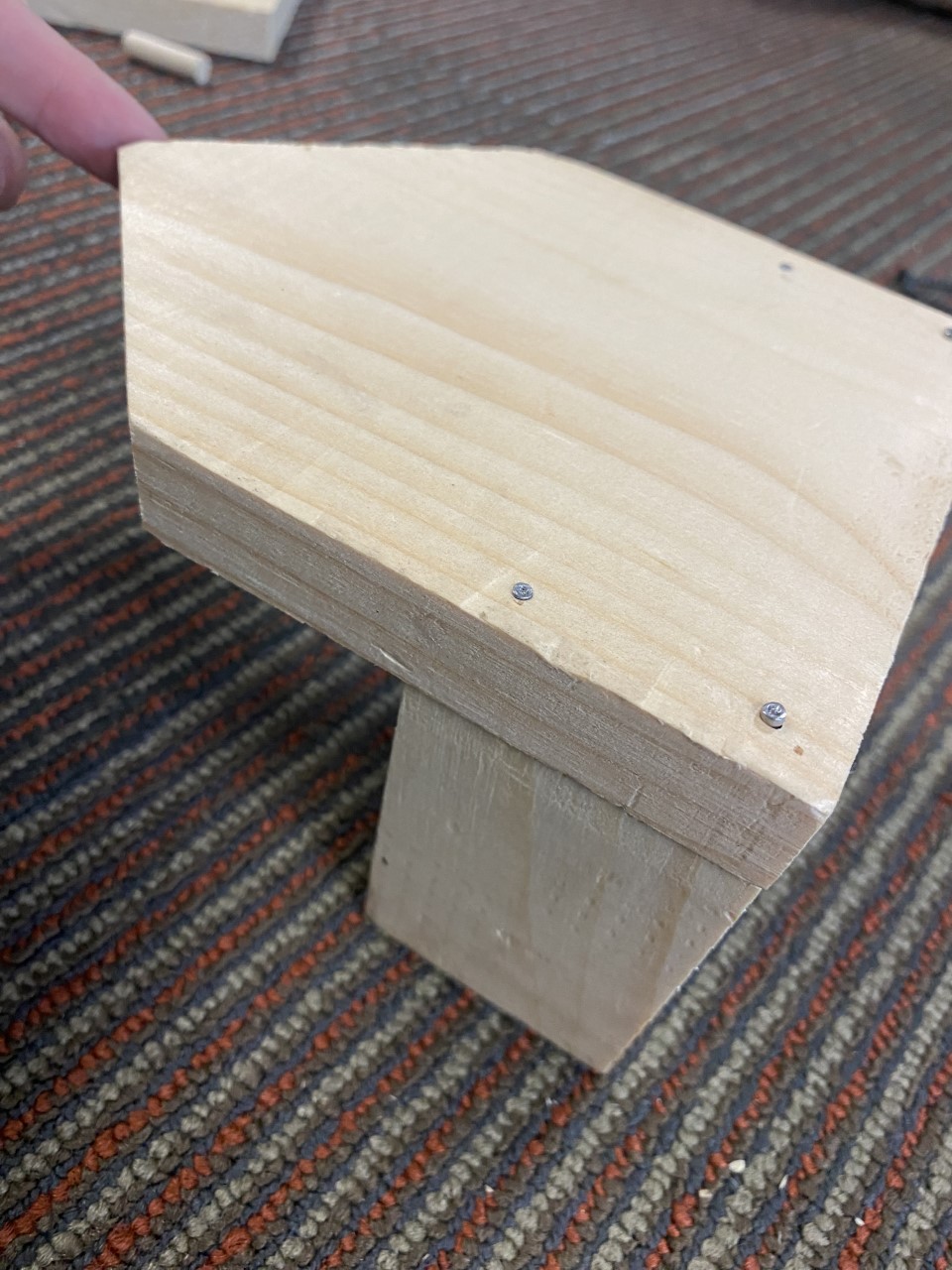 Process
Then
Next
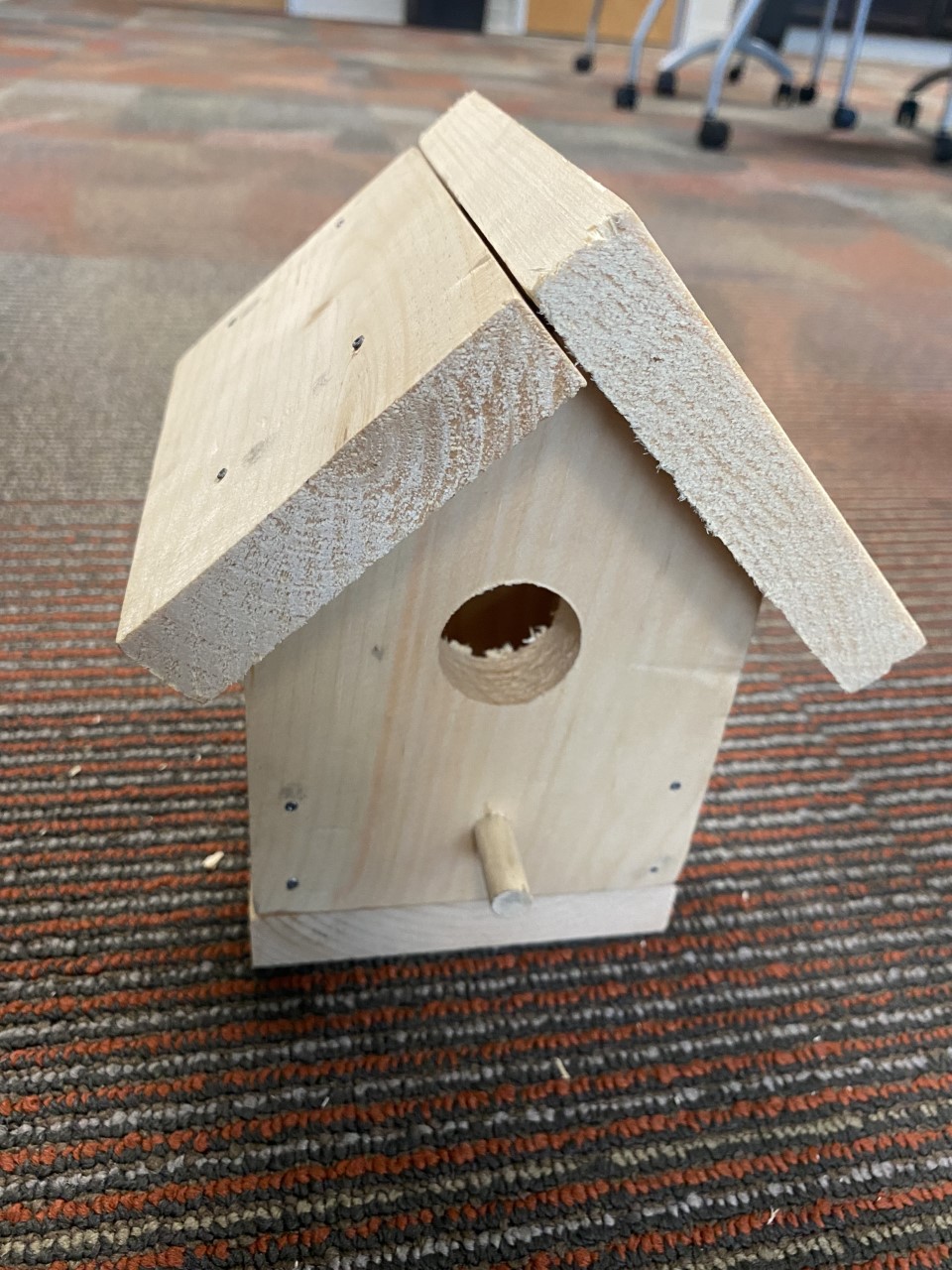 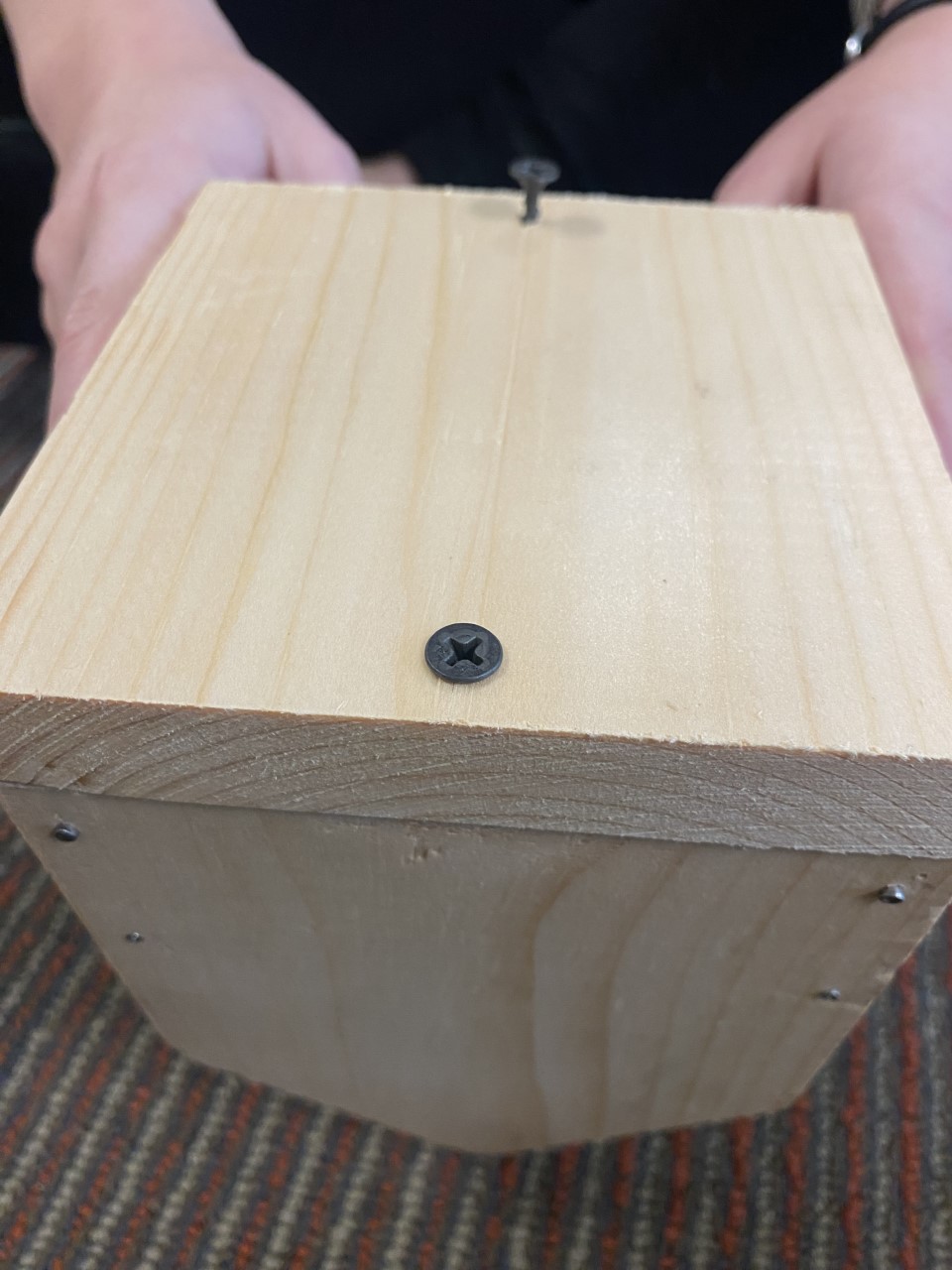 Process
Last
Next
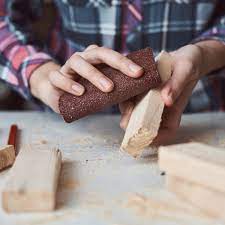 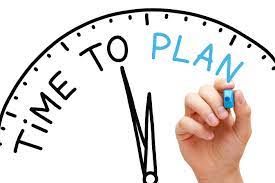 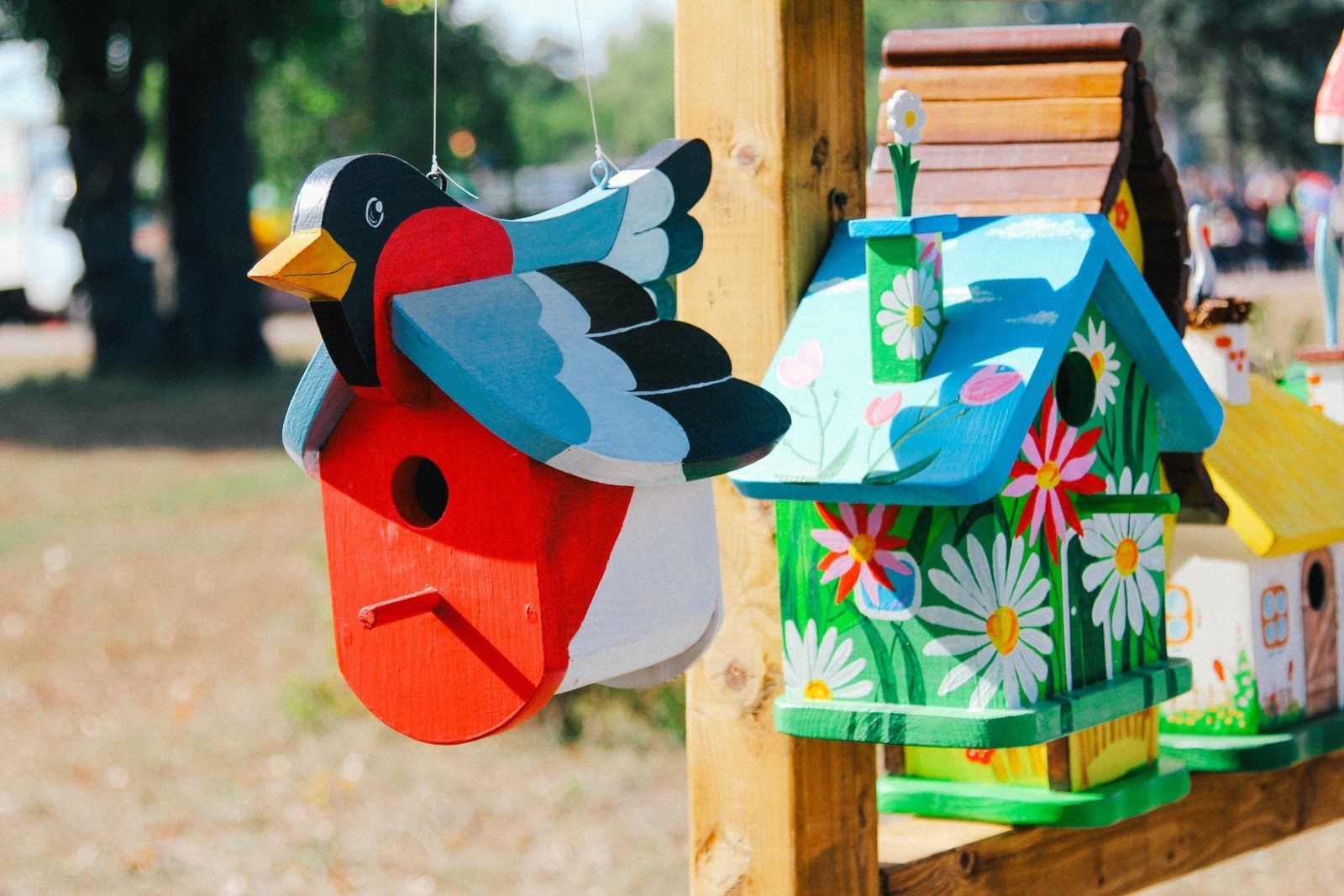 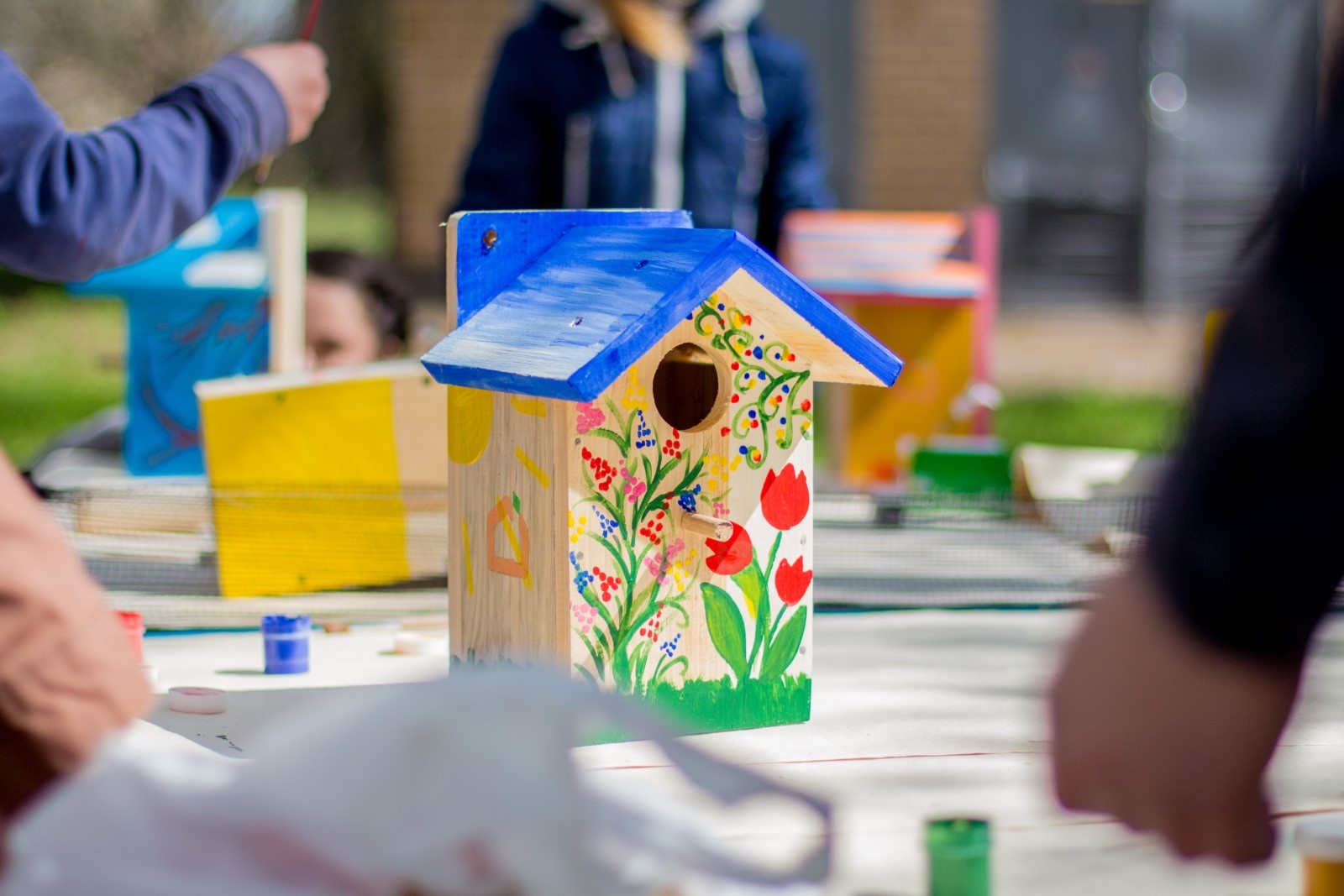 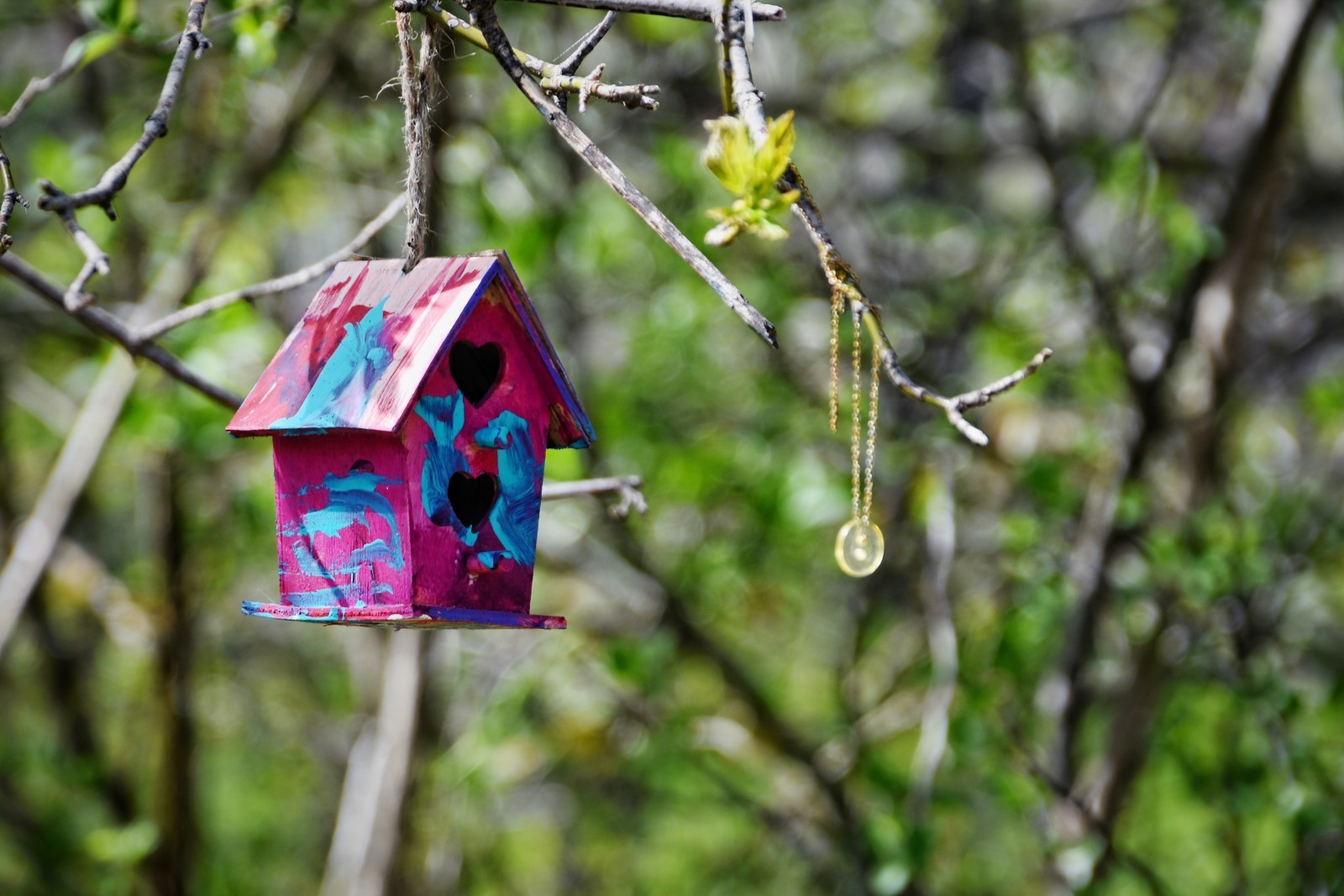 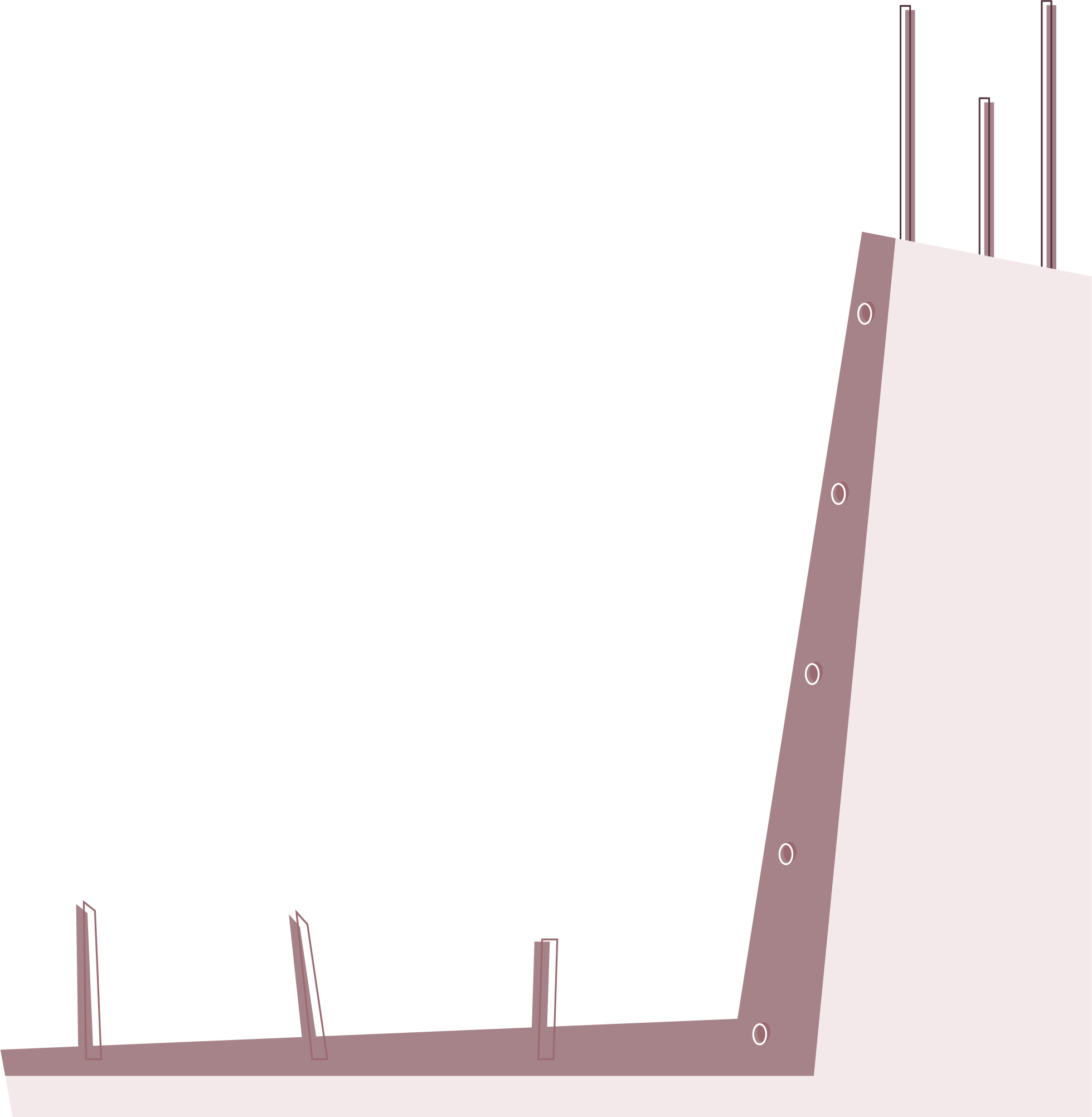 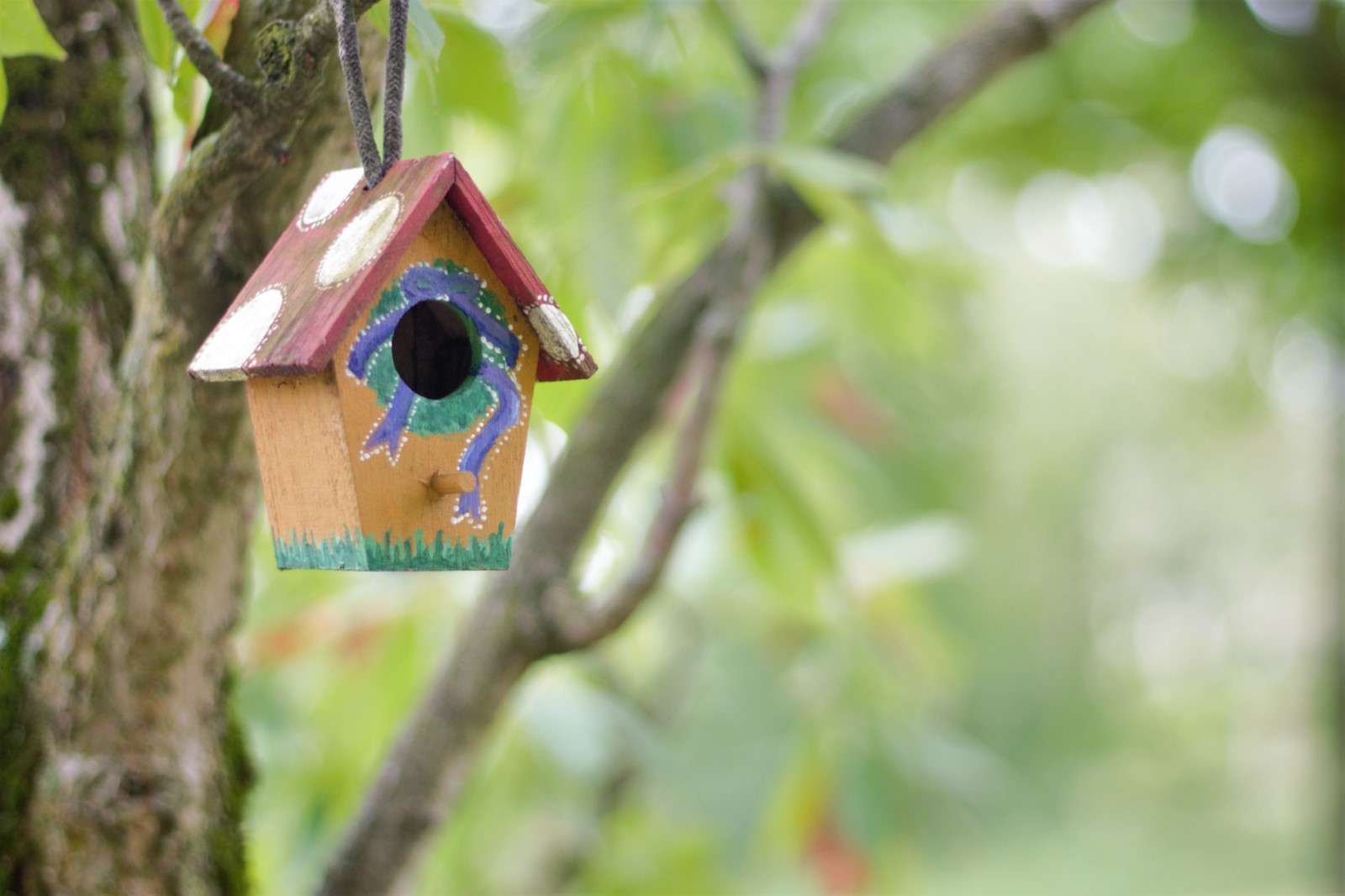 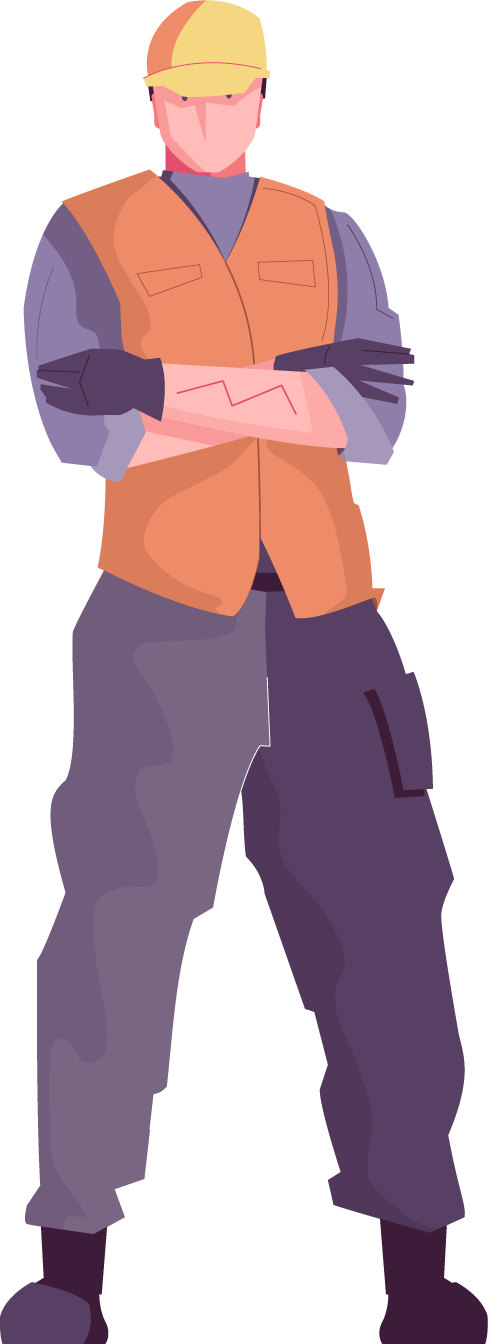 JOB EXPLORATION
Residential Construction Careers
Building houses, or residences, where people live
How was our build today residential?
What else would you need to think about if you built a house for people?
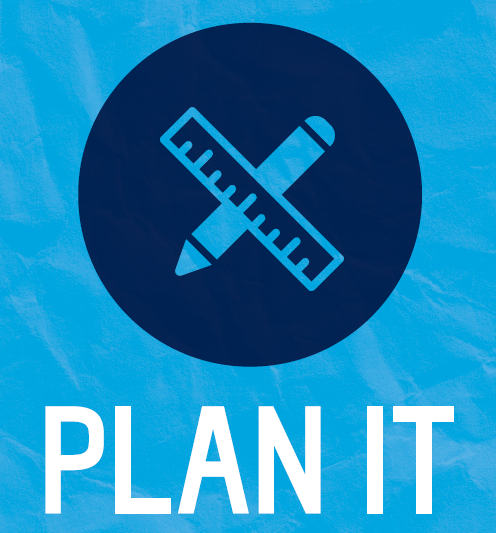 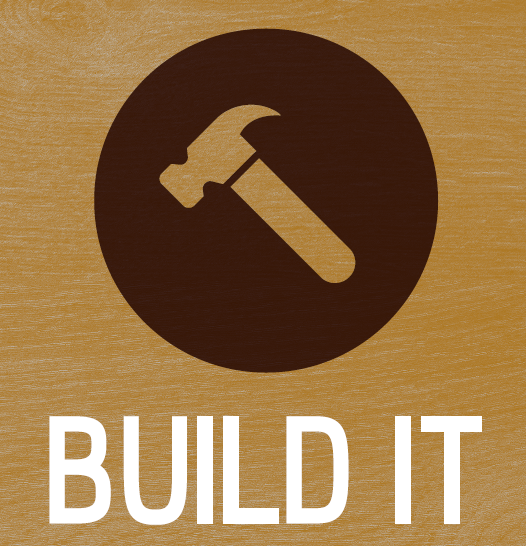 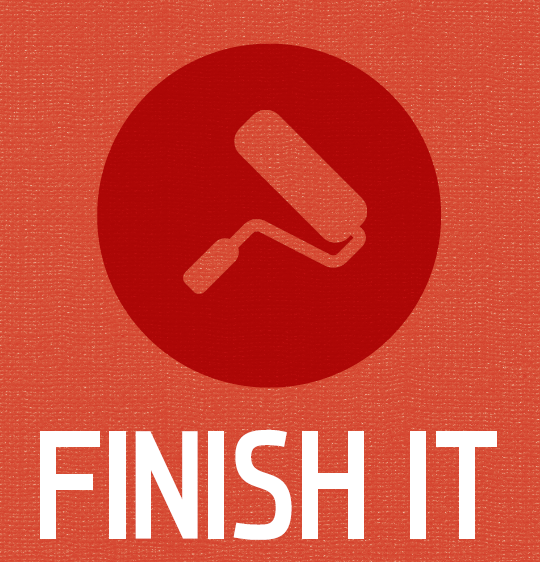 Plan It: Real Estate Developer
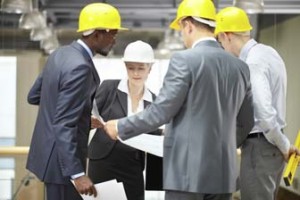 Average Salary: $35,000 to $60,000 to $160,000+
Description: Identify housing and commercial development needs. Locate land while understanding zoning and financial processes involved with developing. Work closely with engineers, contractors, land-owners, and government employees
Education Options: Bachelor’s degree +experience
Qualifications: Research, persuasive, creative, problem solver, good under pressure
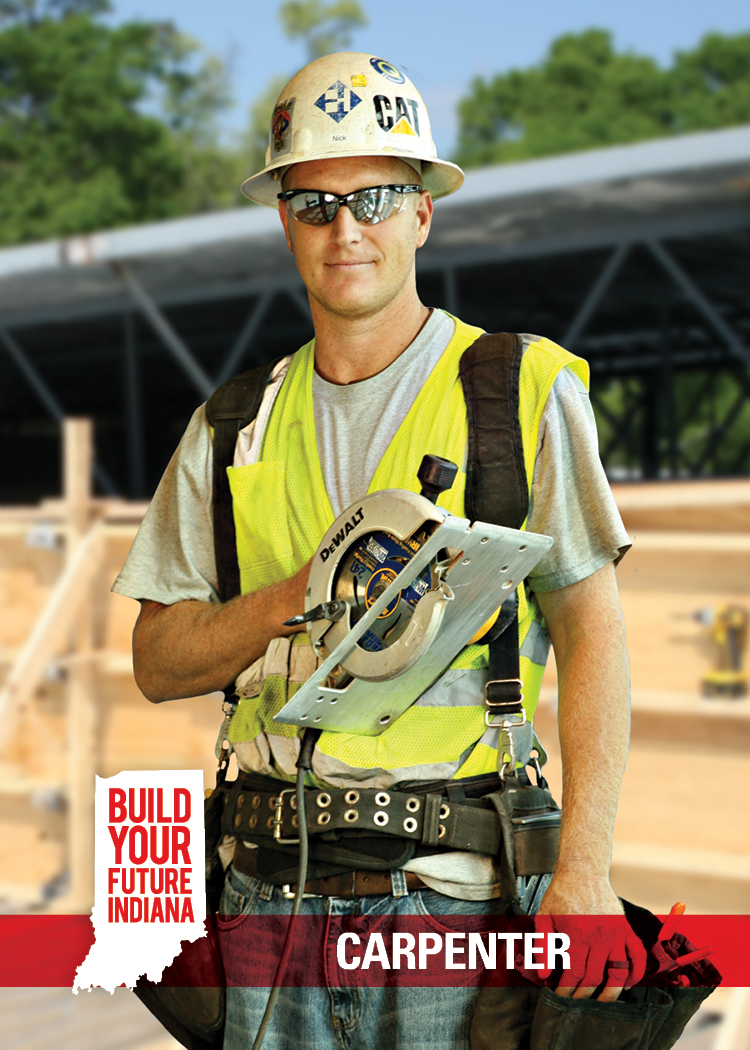 Build It: Carpenter
Average Salary: $56,877
Description: Measure, cut, and shape wood, plastic, fiberglass, and drywall; construct, install, and repair structures and fixtures
Education Options: Technical School, Community College, Registered Apprenticeship Program, and Industry Training Program
Qualifications: Coordination, manual dexterity, physical fitness, balance, ability to solve math problems quickly and accurately
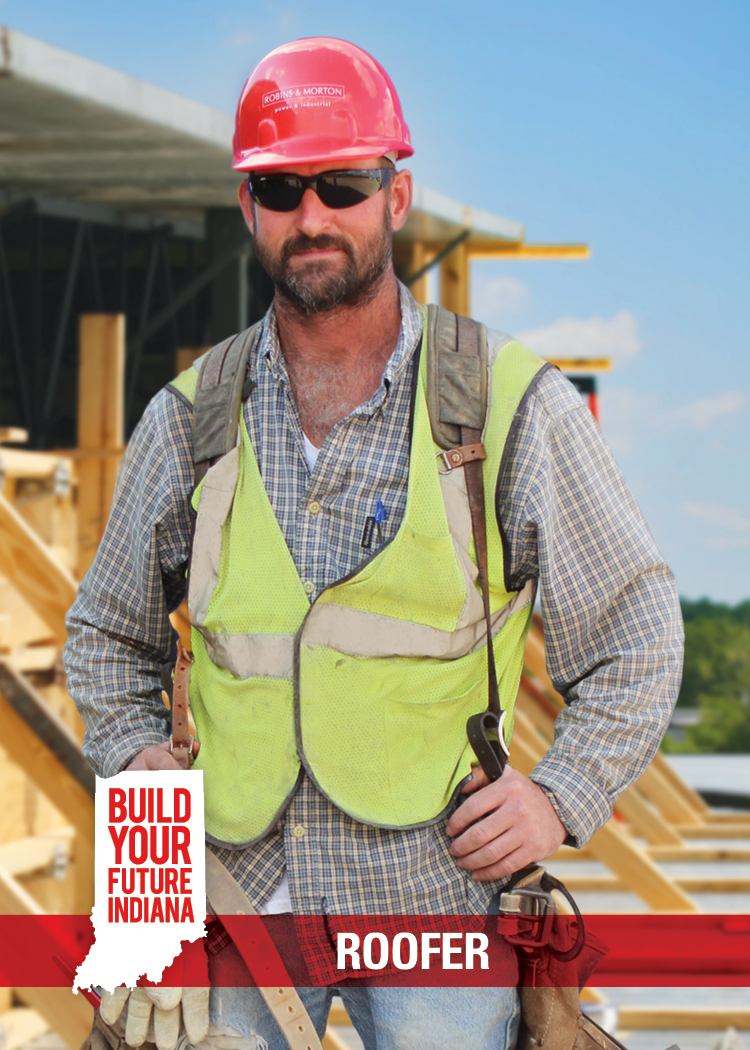 Build It: Roofer
Average Salary: $42,780
Description: Use materials like shingles, asphalt, wood, and aluminum to build roofs that cover structures such as houses, malls, and hospitals
Education Options: Technical School, Community College, Registered Apprenticeship Program, and Industry Training Program
Qualifications: Coordination, balance
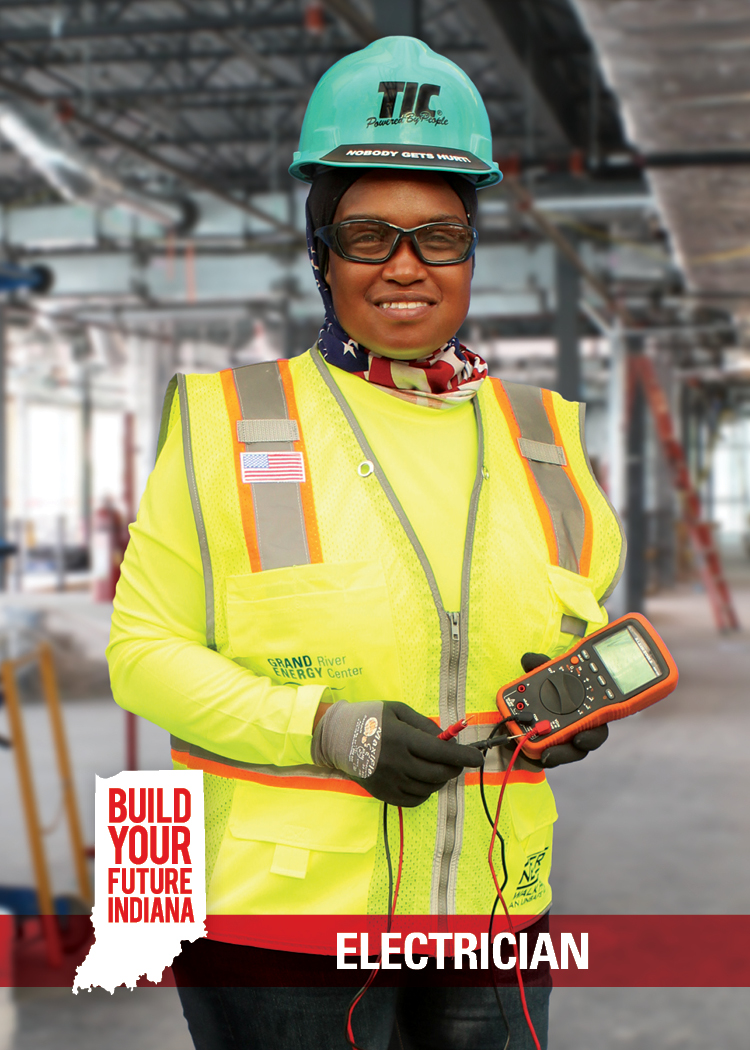 Finish It: Electrician
Average Salary: $67,269
Description: Install and maintain electrical and power systems for homes, business, and factories
Education Options: Technical School, Community College, Registered Apprenticeship Program, and Industry Training Program
Qualifications: Manual dexterity, coordination, physical fitness, good balance, good color vision (to recognize electrical wires)
https://youtu.be/AfSISgTo7QQ
https://youtu.be/u5ypG1rdwe8
https://youtu.be/Akm2O66z8M0
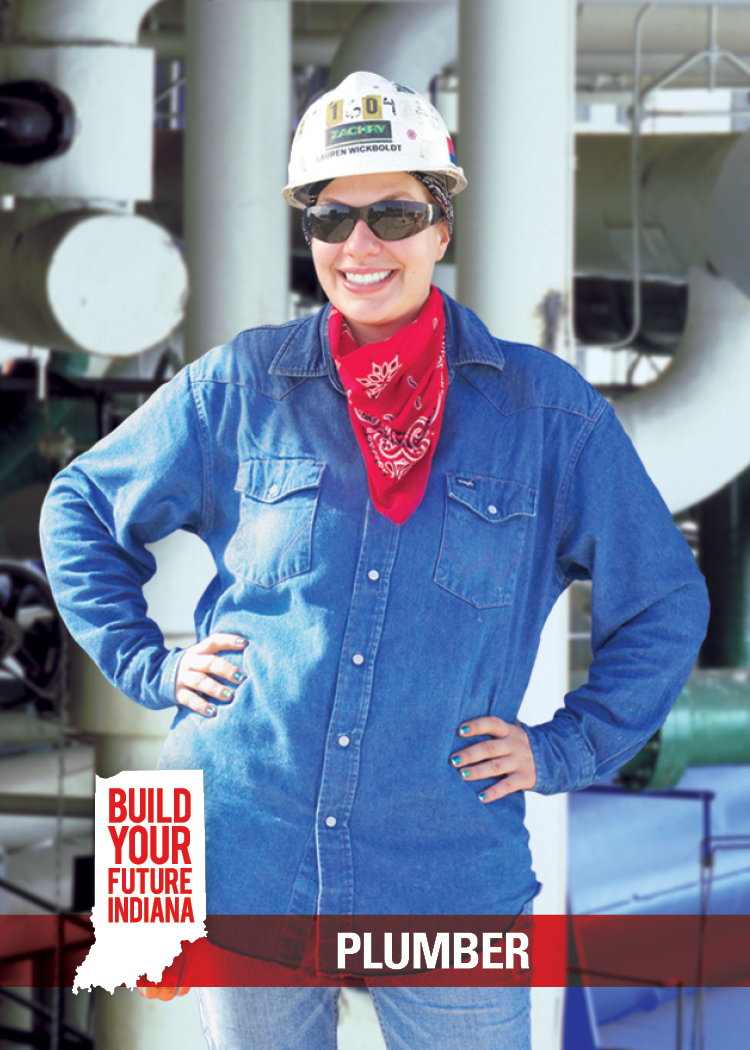 Finish It: Plumber
Average Salary: $59,627
Description: Design and install piping systems that distribute water and remove waste from buildings, and connect heating and cooling systems
Education Options: Technical School, Community College, Registered Apprenticeship Program, and Industry Training Program
Qualifications: knowledgeable in water distribution, blueprint reading, local ordinances and regulations, mathematics, mechanical drawing, physics, welding, and soldering
https://youtu.be/qnvNZvdqC7c
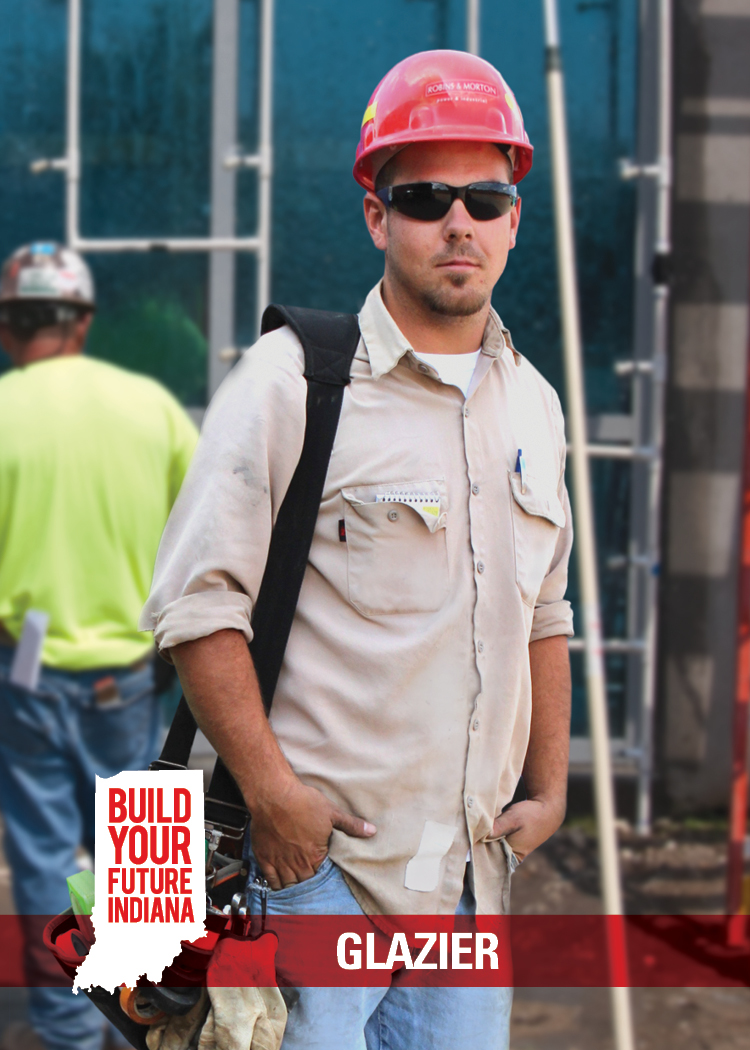 Finish It: Glazier
Average Salary: $47,480
Description: Select, cut, install, replace, and remove residential, commercial, and artistic glass. Use a variety of tools including glazing knives, saws, drills, grinders, putty, and glazing compounds
Education Options: Technical School, Community College, Registered Apprenticeship Program, and Industry Training Program
Qualifications: Ability to mold and manipulate objects while paying attention to detail. Balance and coordination are a must on ladders and scaffolds.
Finish It: HVAC Technician
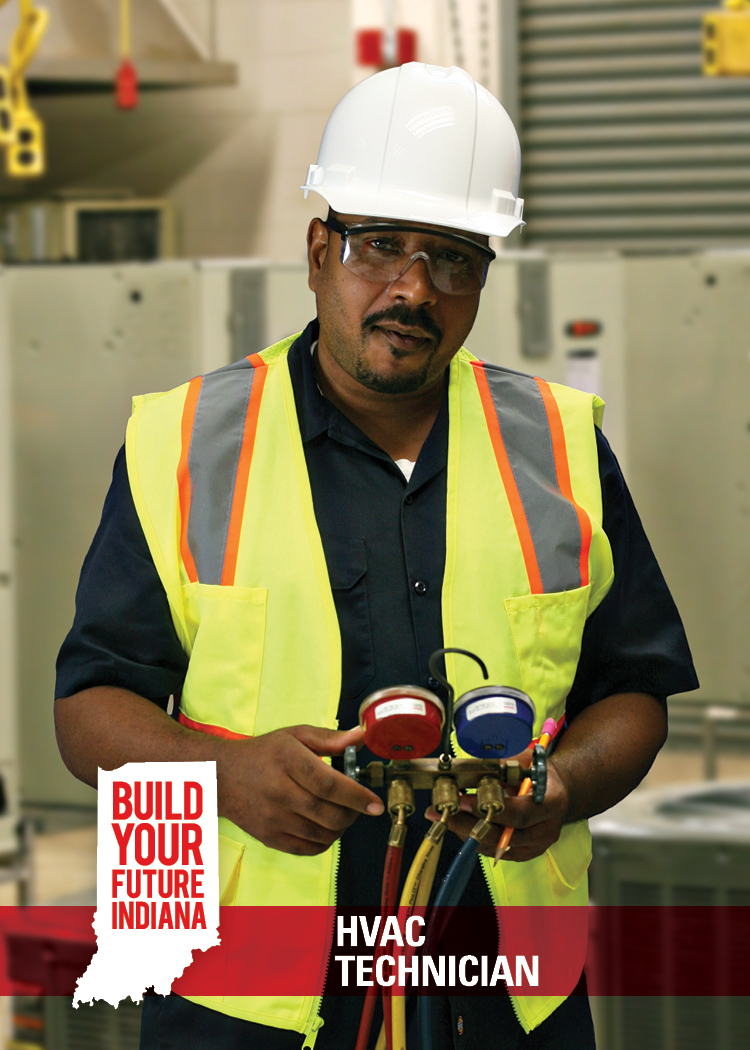 Average Salary: $62,472
Description: Install, maintain, and repair heating, ventilation, and air conditioning systems (Can include motors, compressors, pumps, fans, thermostats, and computerized switches control systems, hydronics, solar panels, or commercial refrigeration)
Education Options: Technical School, Community College, Registered Apprenticeship Program, and Industry Training Program
Qualifications: Coordination, physical dexterity, mechanical and mathematical aptitude
Wrap Up
What career you learned about today sounds the most interesting?
Why does that career sound interesting?
How much fun did you have today?
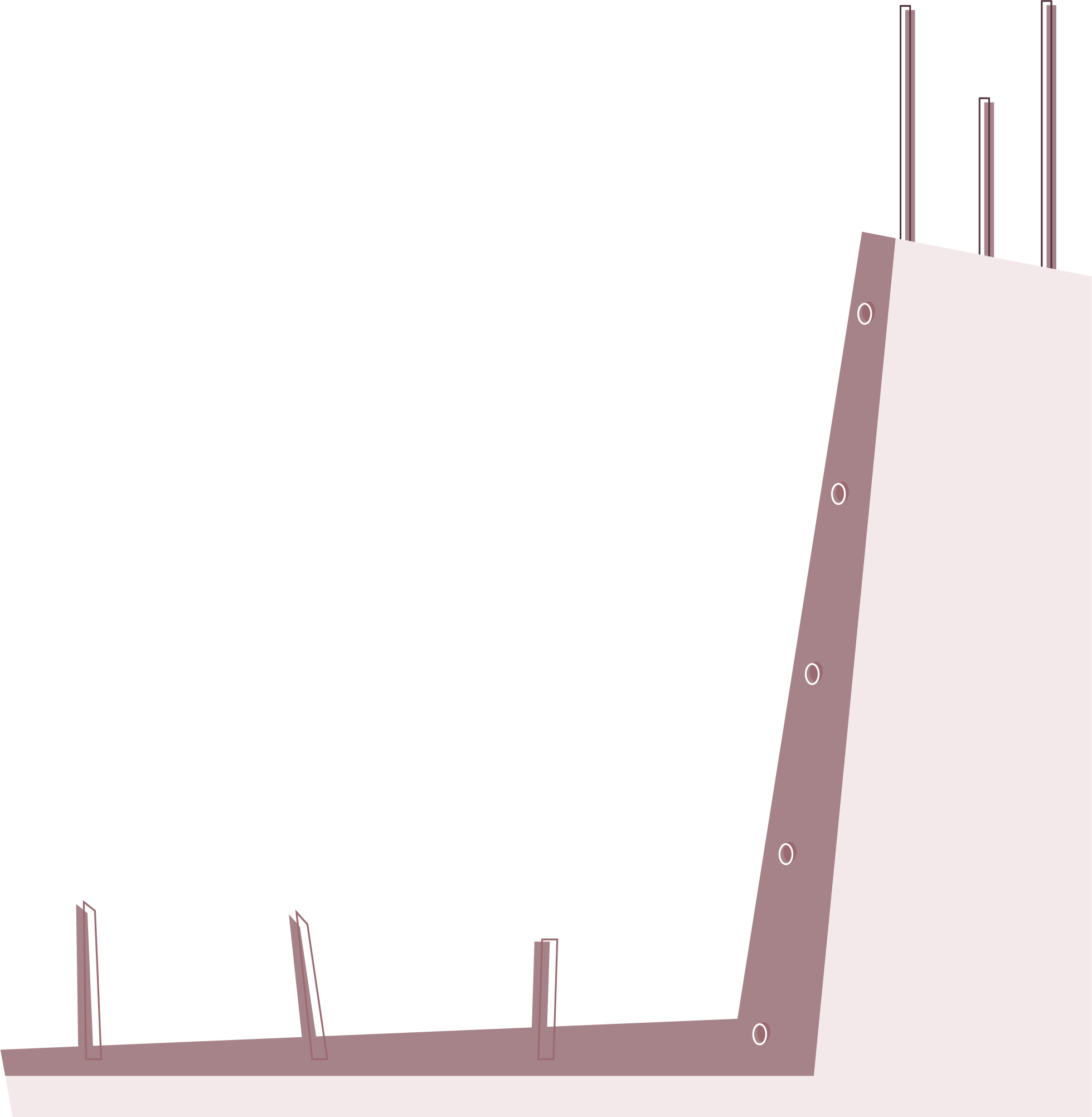 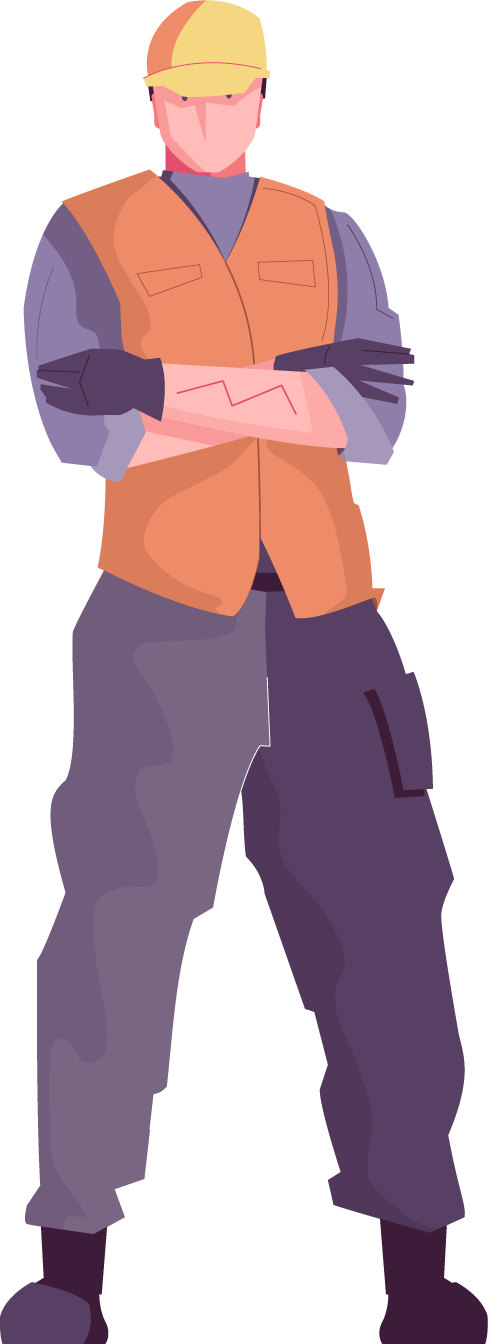 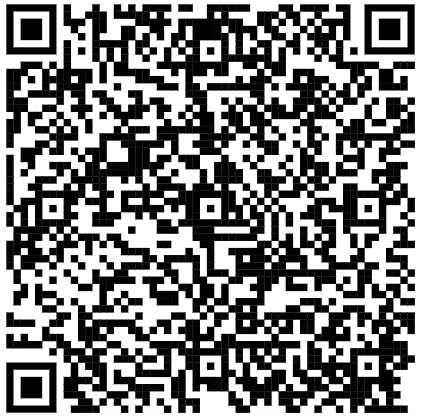 Google form:
https://forms.gle/asANxz8oJZFhCQh46